Lensless Digital Holographic Microscope
Group 7
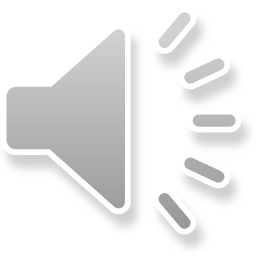 [Speaker Notes: -Parker]
Meet Our Team - Group 7
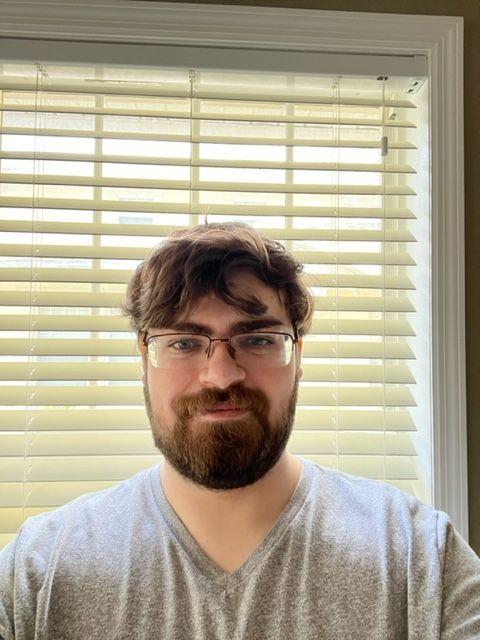 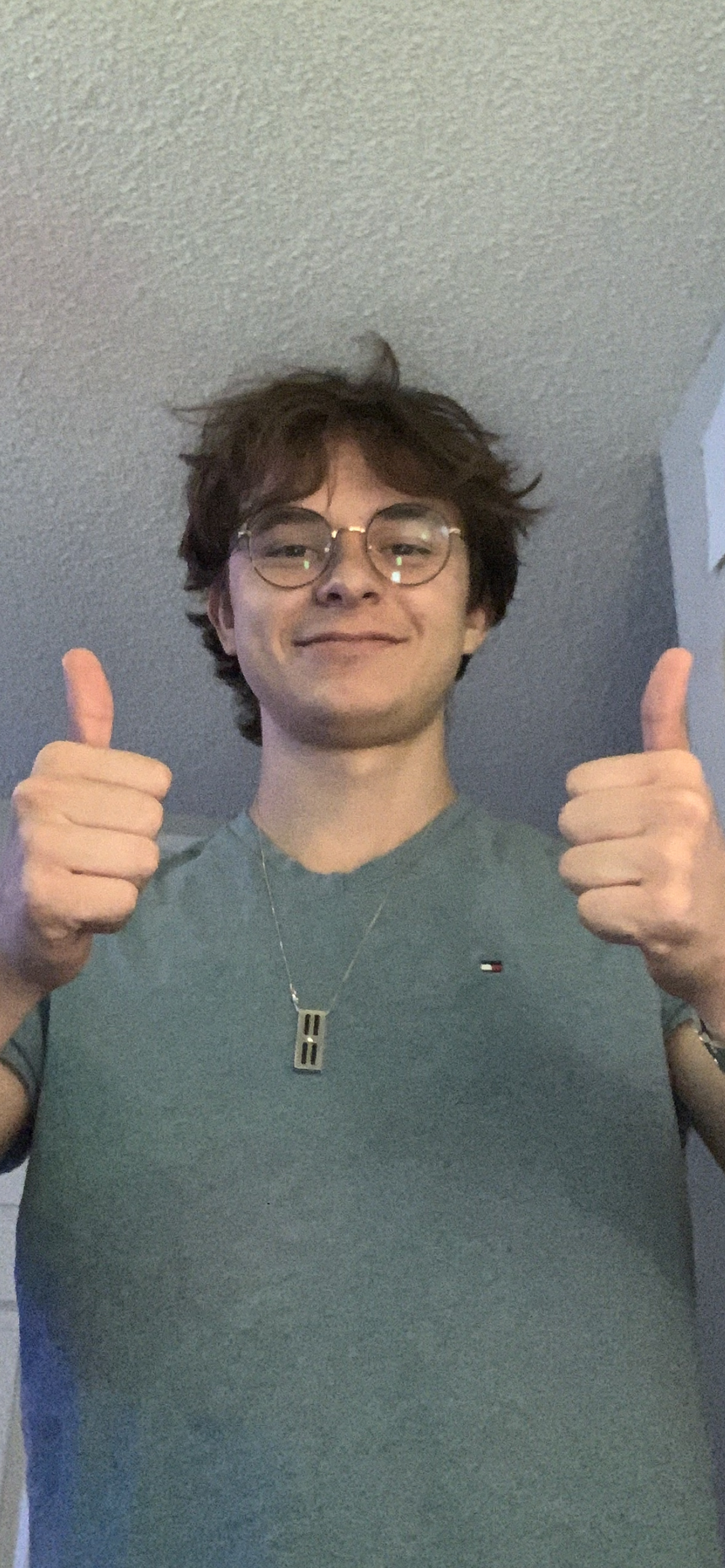 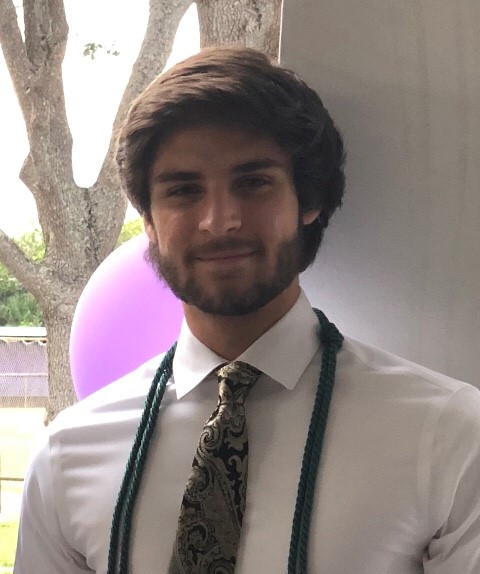 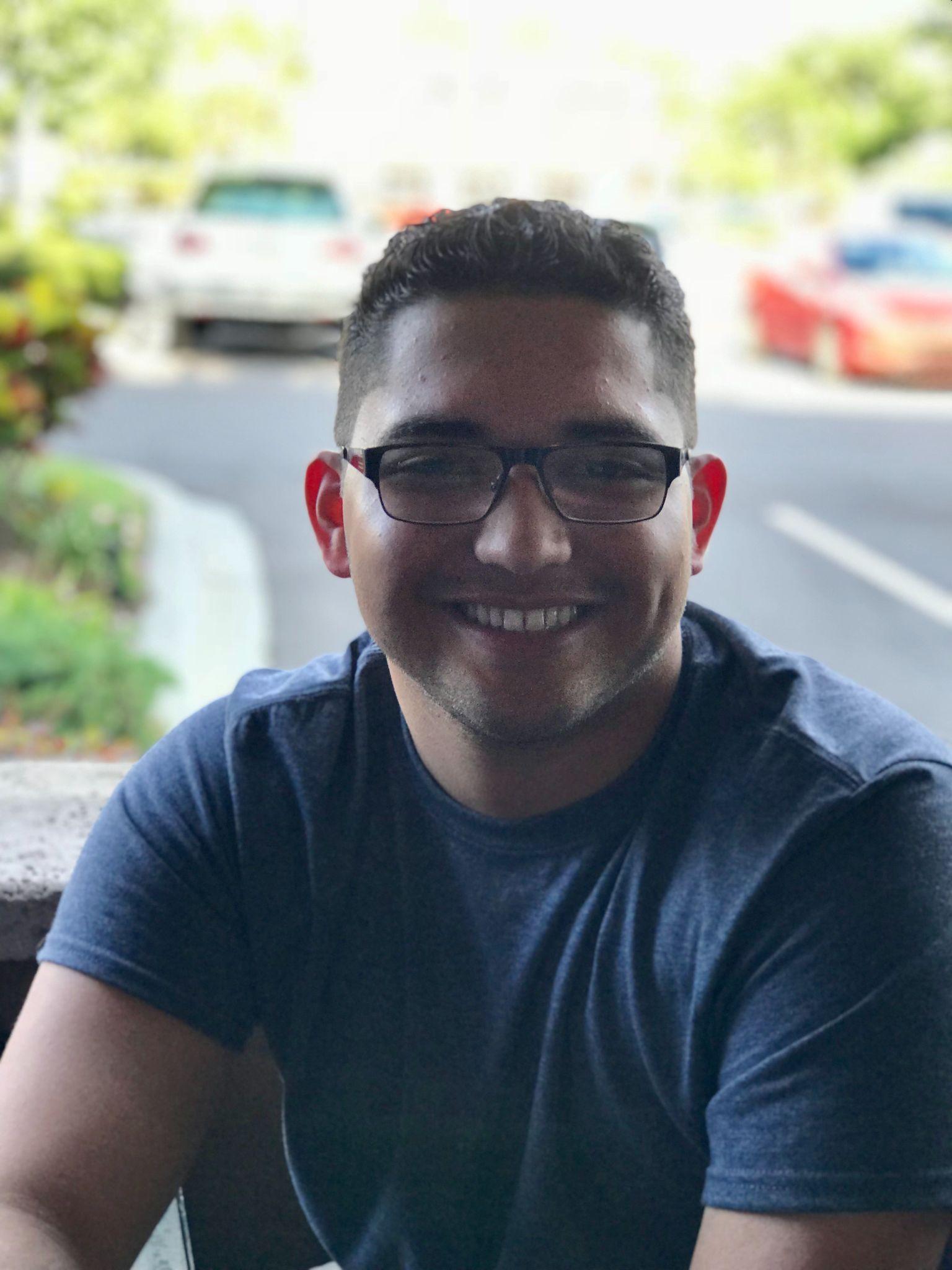 Nicolas Bonaduce
 Photonics Engineer
Parker Crooks
Photonics Engineer
Julian Correa
Computer Engineer
Nick Scarlata Electrical Engineer
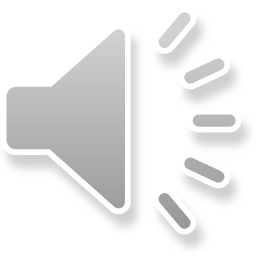 [Speaker Notes: -Parker]
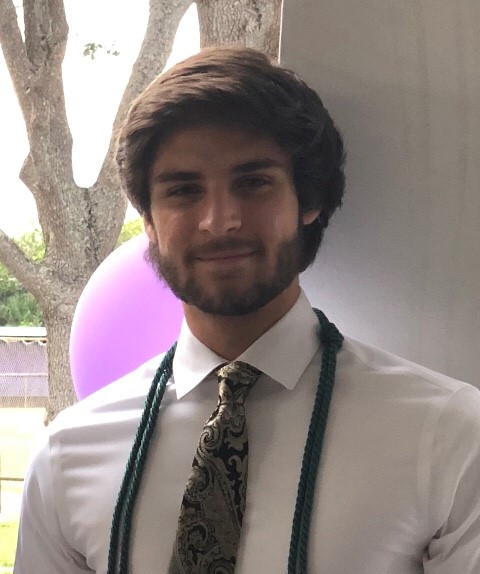 Project Description
Lensless microscope that digitally images onto a smartphone or a computer application
The imaging will be constructed using back-propagation and shift-and-add pixel super-resolution of in-line holograms captured on a CMOS Sensor. 
Done using fiber optics and an LED array to slightly shift the attack angle of the incoming light onto a semi-transparent sample.
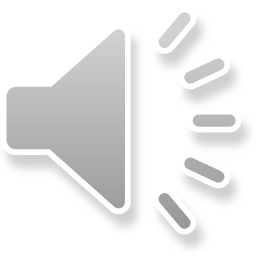 [Speaker Notes: -Parker]
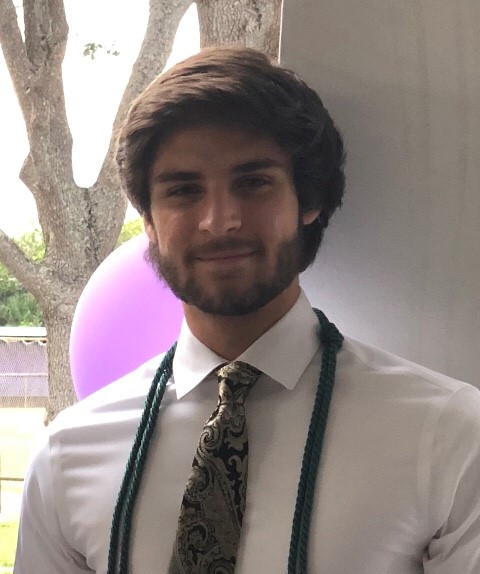 Motivations
Microscopes are costly and unwieldy. 
Unit size will be smaller and cheaper to manufacture than commonly used microscopes.
Field work with microscopes is difficult.
With it’s compact size, it can be taken into the field to image.
Smoother and cheaper introduction to optical microscopy.
Students engaging in optical studies  can take this microscope anywhere and will allow for smaller financial burden if damaged.
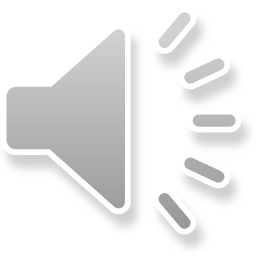 [Speaker Notes: -Parker]
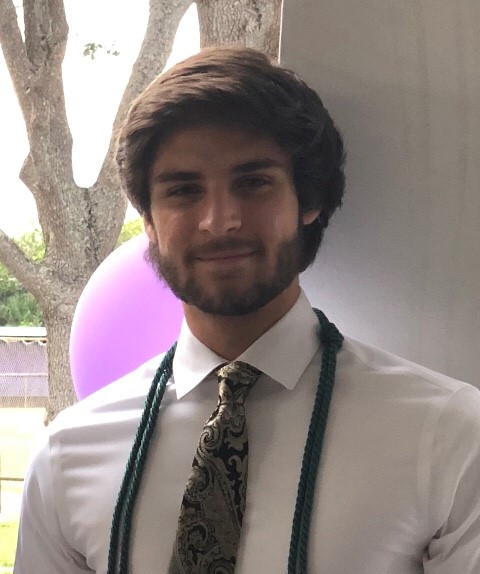 Goals and Objectives
Core Goals:
Demonstrate viability in digital lensless microscopy
Image at the 250 micrometer level
Program a microcontroller to communicate with the optical device.
Advanced Goals:
Image at the 150 micrometer level
iOS application integration
 Stretch Goals:
Image something at the 50 micrometer level
Implement scalability (create multiple)
Set different presets for different test subjects
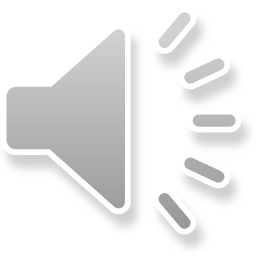 [Speaker Notes: -Parker]
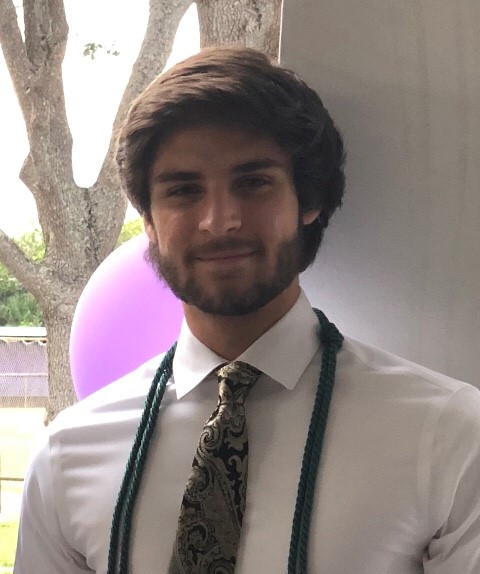 Goals and Objectives cont.
Objectives: 
Couple LED array into Fiber Optic Array efficiently
Sequentially set off the LED’s at variable timing (To image in sync w/ CMOS Sensor)
Calculate formulas for different wavelengths/image-subjects into an excel chart for variable imaging.
Ensure CMOS works well with a variety of softwares
Program PSR/Gabor Algorithms
Ensure power supply falls in line with current goal. (Computer/iPhone)
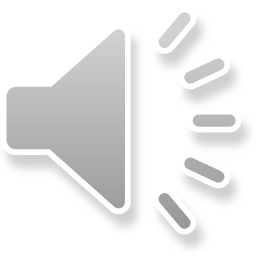 [Speaker Notes: -Parker]
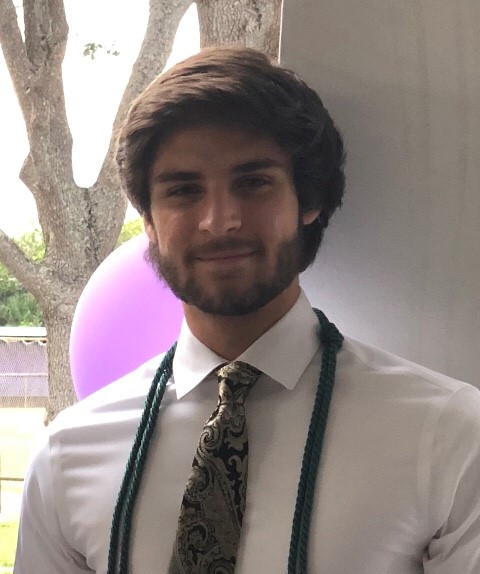 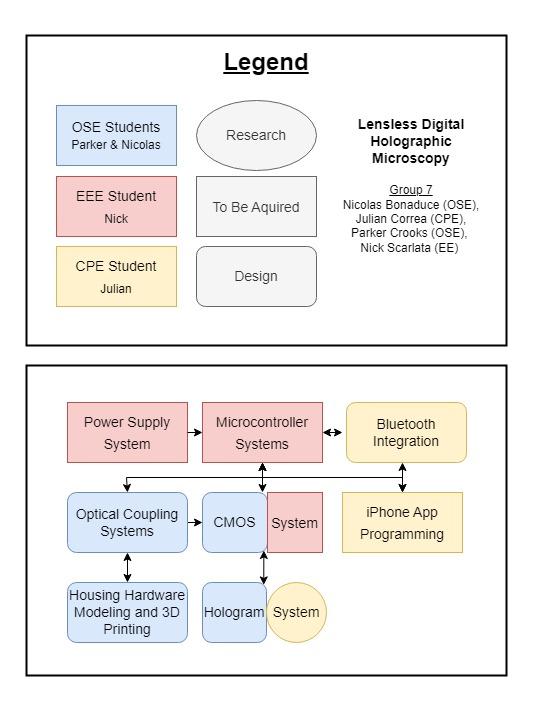 Block Diagram
The following diagram represents the distribution of responsibilities between the group members. The legend outlines the colors and shapes used in the block diagram.
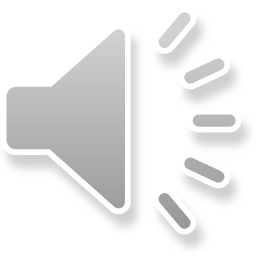 [Speaker Notes: -Parker]
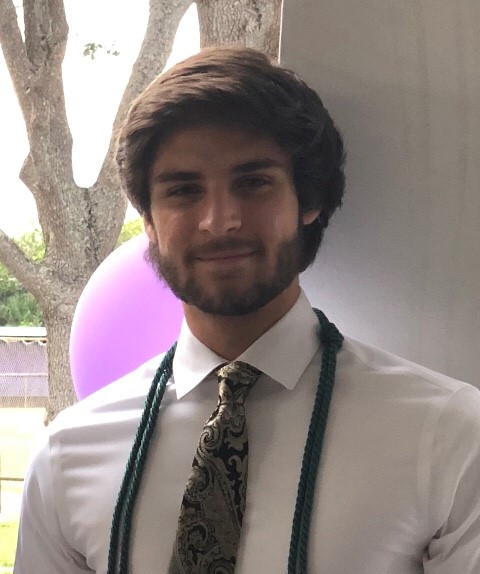 Project Specifications & Requirements
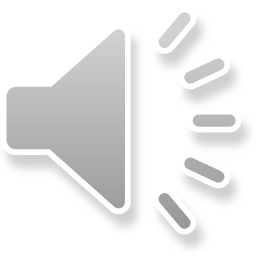 [Speaker Notes: -Parker]
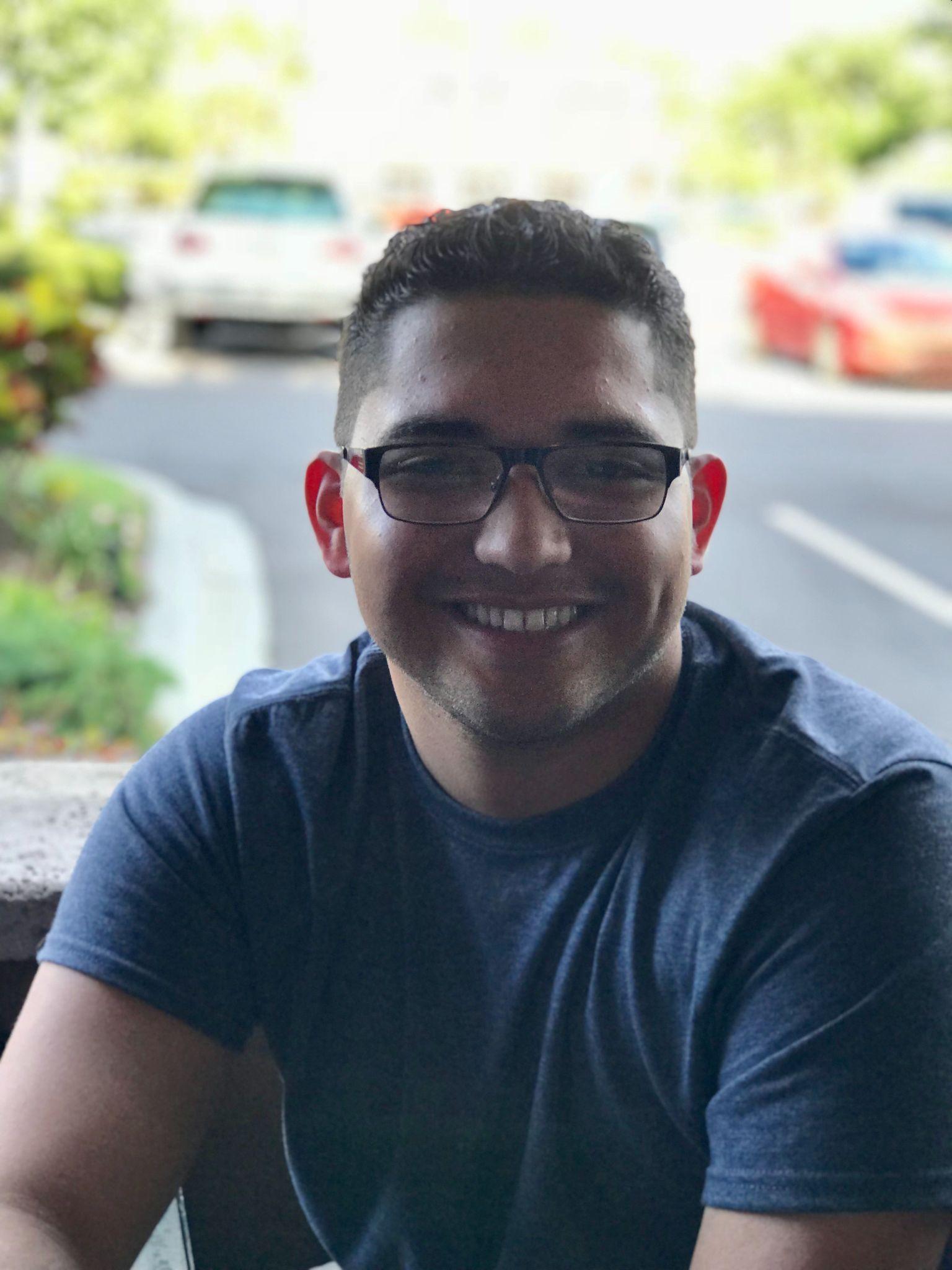 Software Goals
Goals
Implement phase retrieval with the use of deep learning
Have the ability to generate an in-line hologram/ Gabor Hologram
Create a focused image with the use of simple backpropagation in order to create a focused and defocused image (two-image artifact)
Implement the “shift-and-add” in order to take low-resolution holograms and up-sample, shift, and digitally add them in order to create a good image
Implement digital hologram reconstruction (digital back-propagation) with the method of angular spectrum method
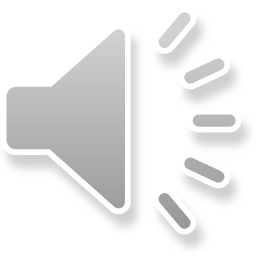 [Speaker Notes: -mauricio]
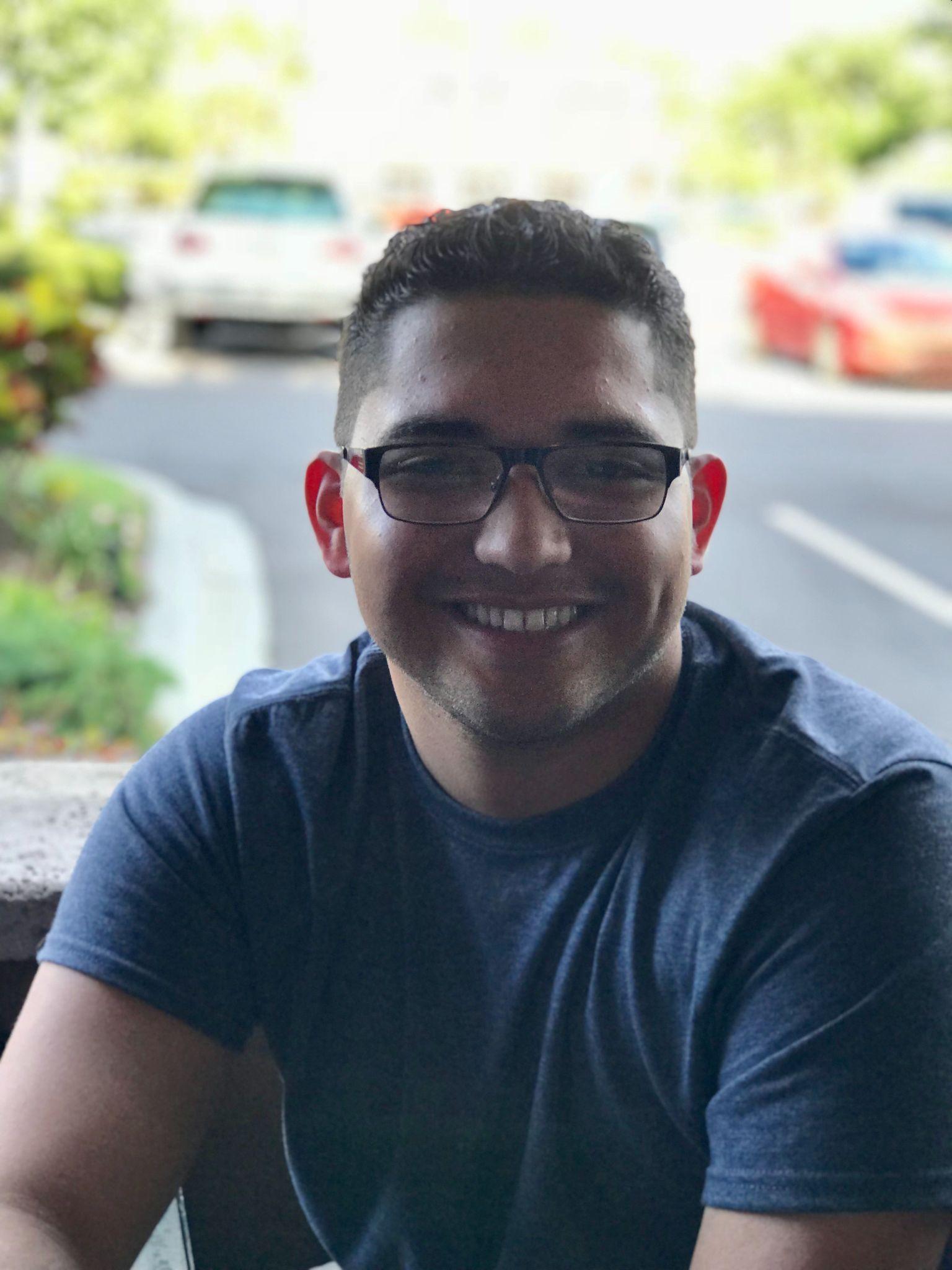 Software Design Approach
Data transmission and processing:
Be able to transmit the images from  the CMOS Sensor to the computer to use the algorithms and principles in order to get a image to show
MATLAB:
Use for testing and creation of algorithms and equations
Coding:
The coding for the CMOS Sensor and its algorithms will be done in python
Microcontroller coding will be done in C
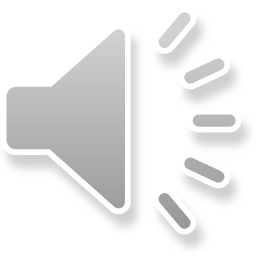 [Speaker Notes: -Mauricio]
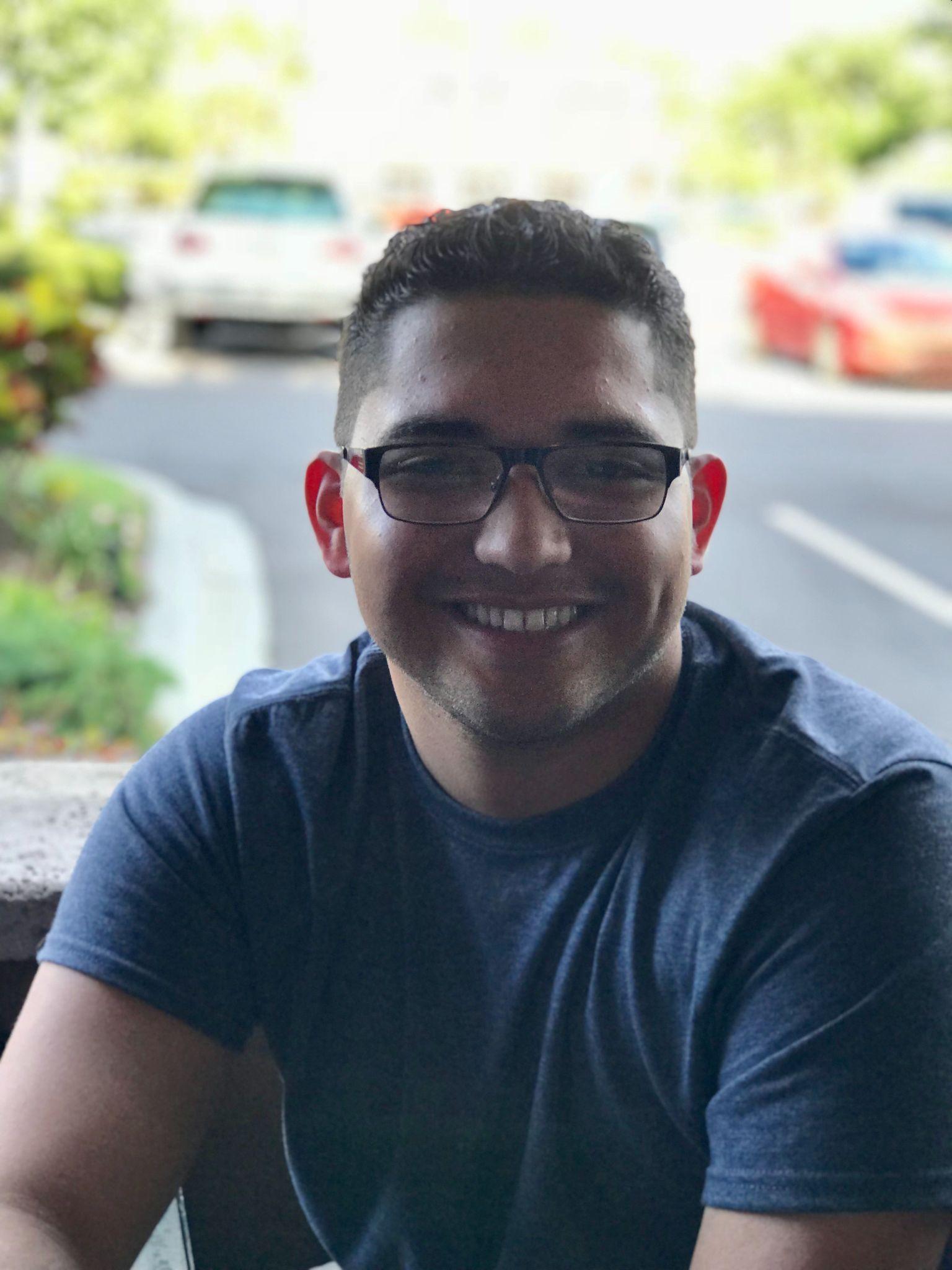 Photonic Methods and Principles
Gerchberg Saxton Algorithm
Holography and Digital In-Line Holography
Gabor in-line holography
Propagation and Back-Propagation
Angular Spectrum Method
Pixel Super-Resolution
Spatial Convolution
Phase Retrieval
Pixel Pitch
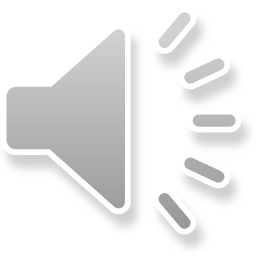 [Speaker Notes: -mauricio]
Optical Design
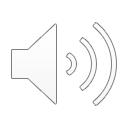 [Speaker Notes: Title page for the section]
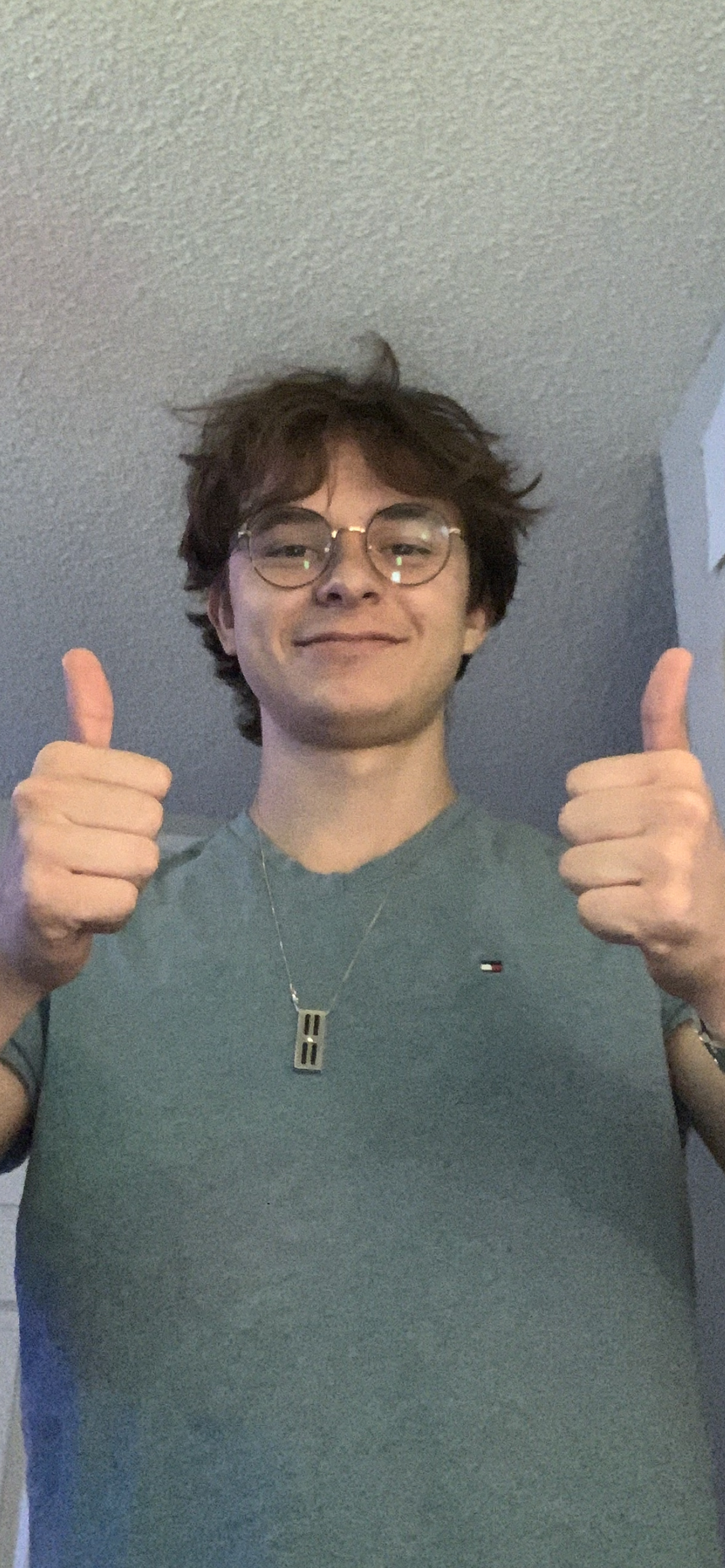 Housing Unit, LED tuning, and Fiber Holders
Fully encompass all the components of our microscope.
Ideal size would fit inside a pocket for 
ease of access, 
cheap manufacturing
portability.
We will be 3D printing the housing unit because of the printer’s quick turnaround time, plastic’s durability, customization, and low cost of material.
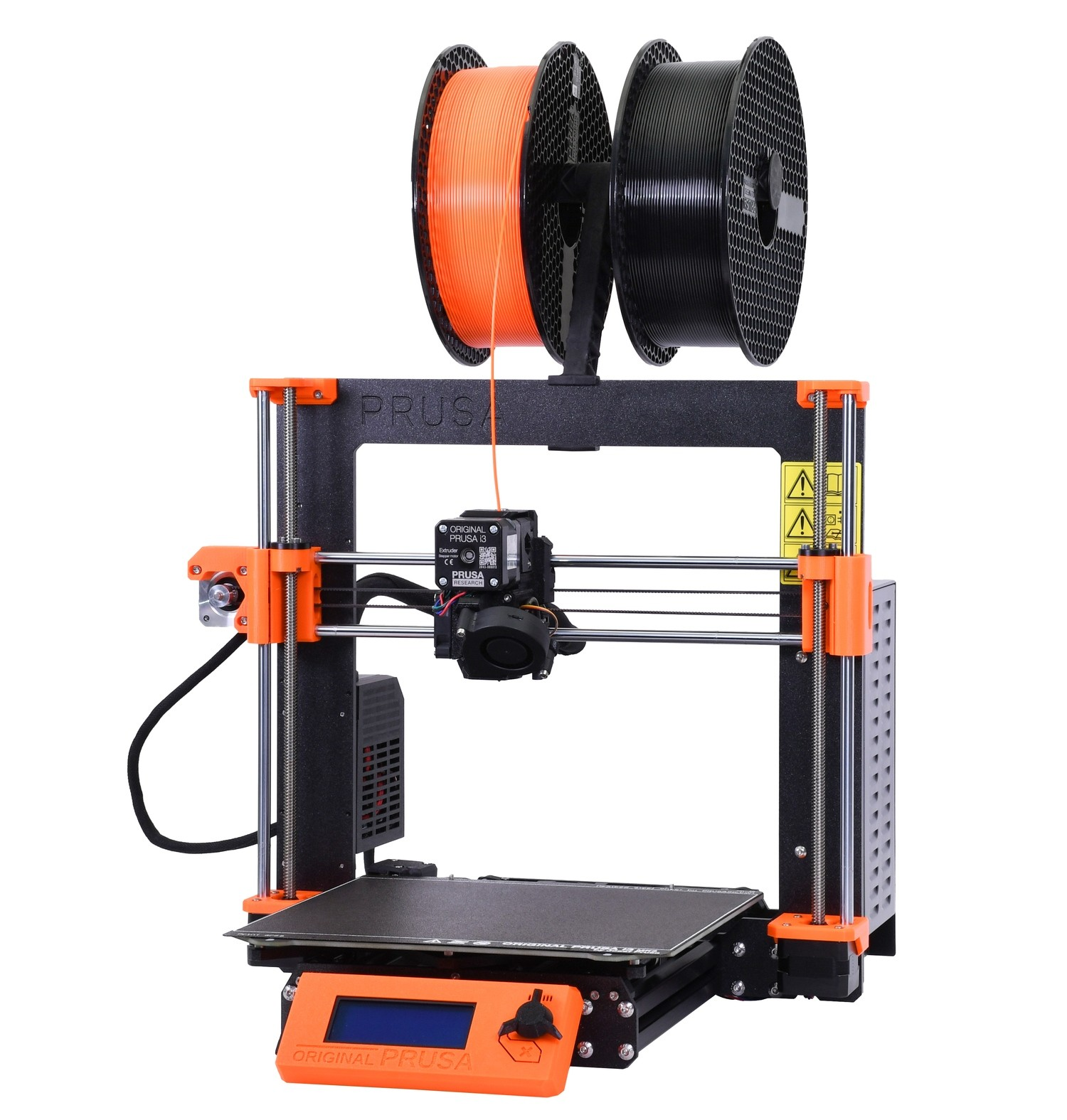 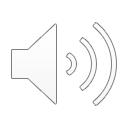 Prusa i3 3D Printer
[Speaker Notes: -nico or parker]
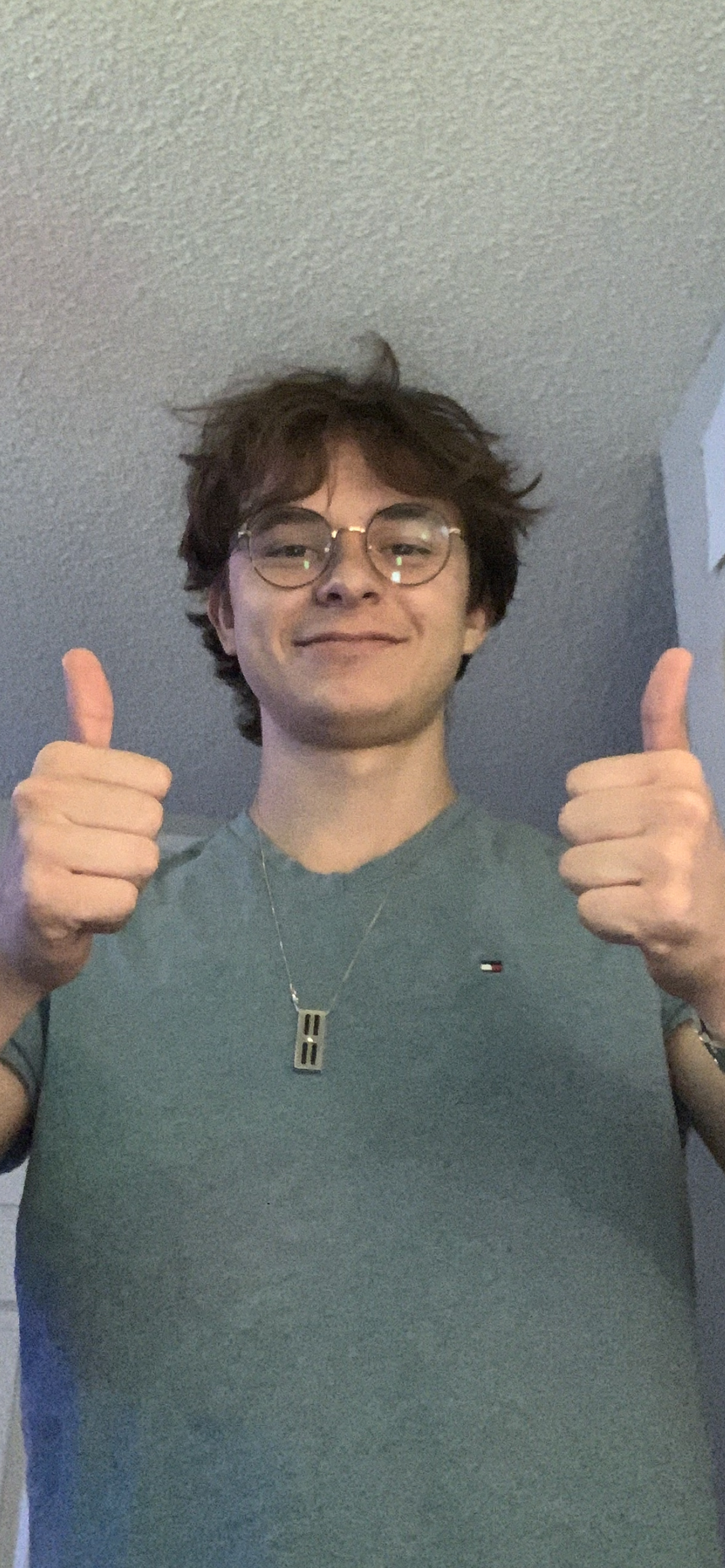 Fiber Holders
We will have our own printed fiber holders so that the fibers themselves can be arranged in an array format. 
One fiber chuck will have up to five fibers equidistant from the center.
The locations of the fibers will be known, which will allow utilization of the shift and add software.
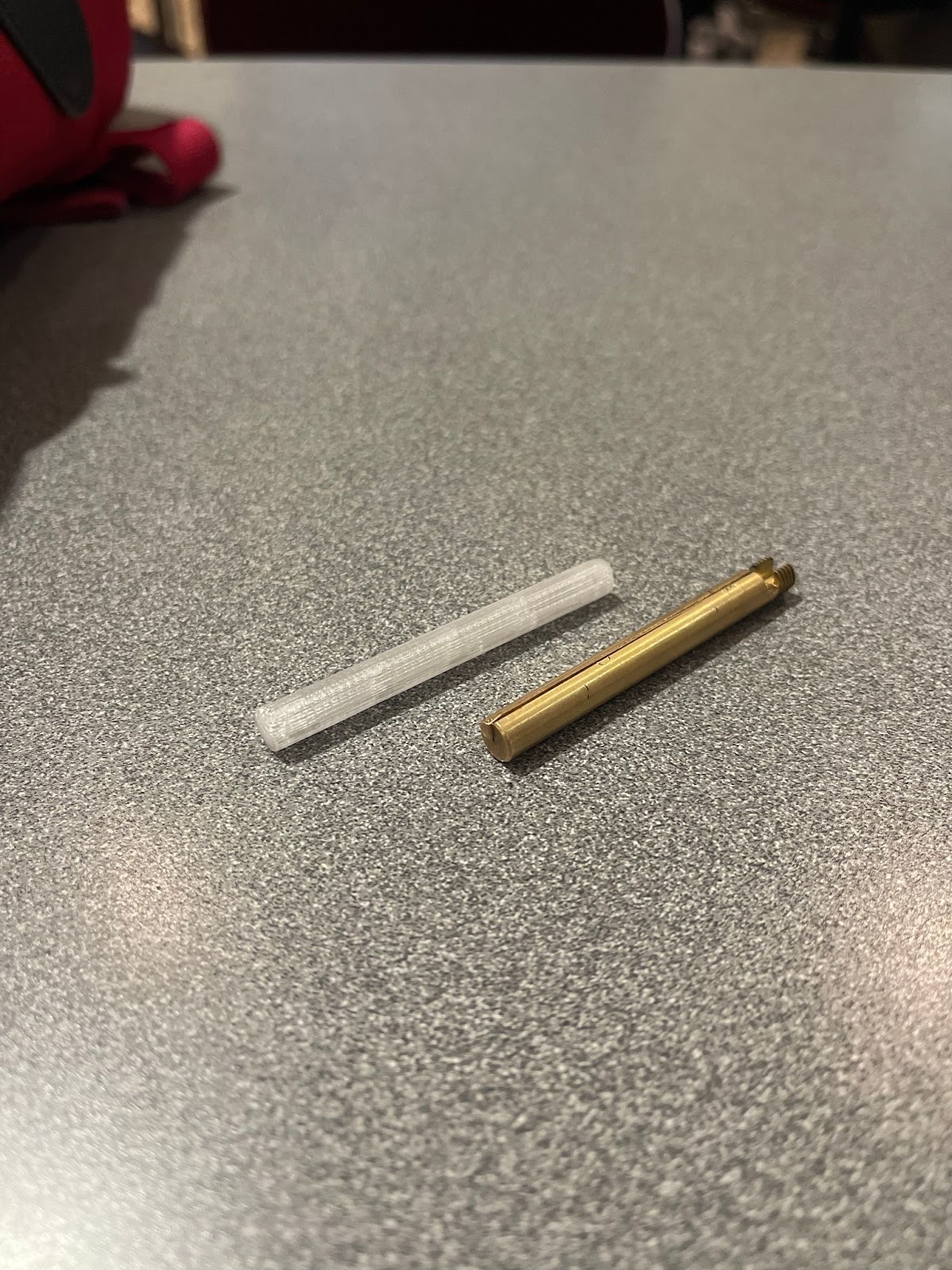 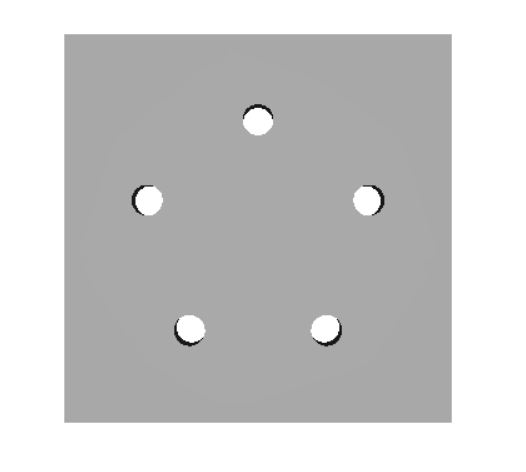 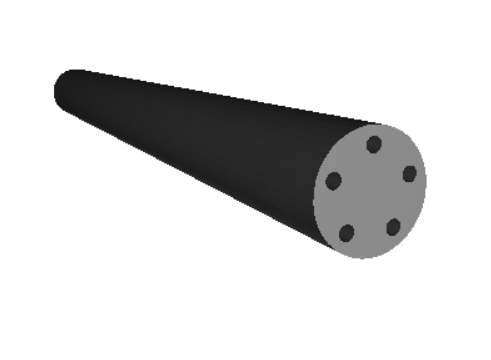 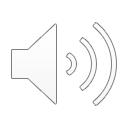 [Speaker Notes: -nico or parker]
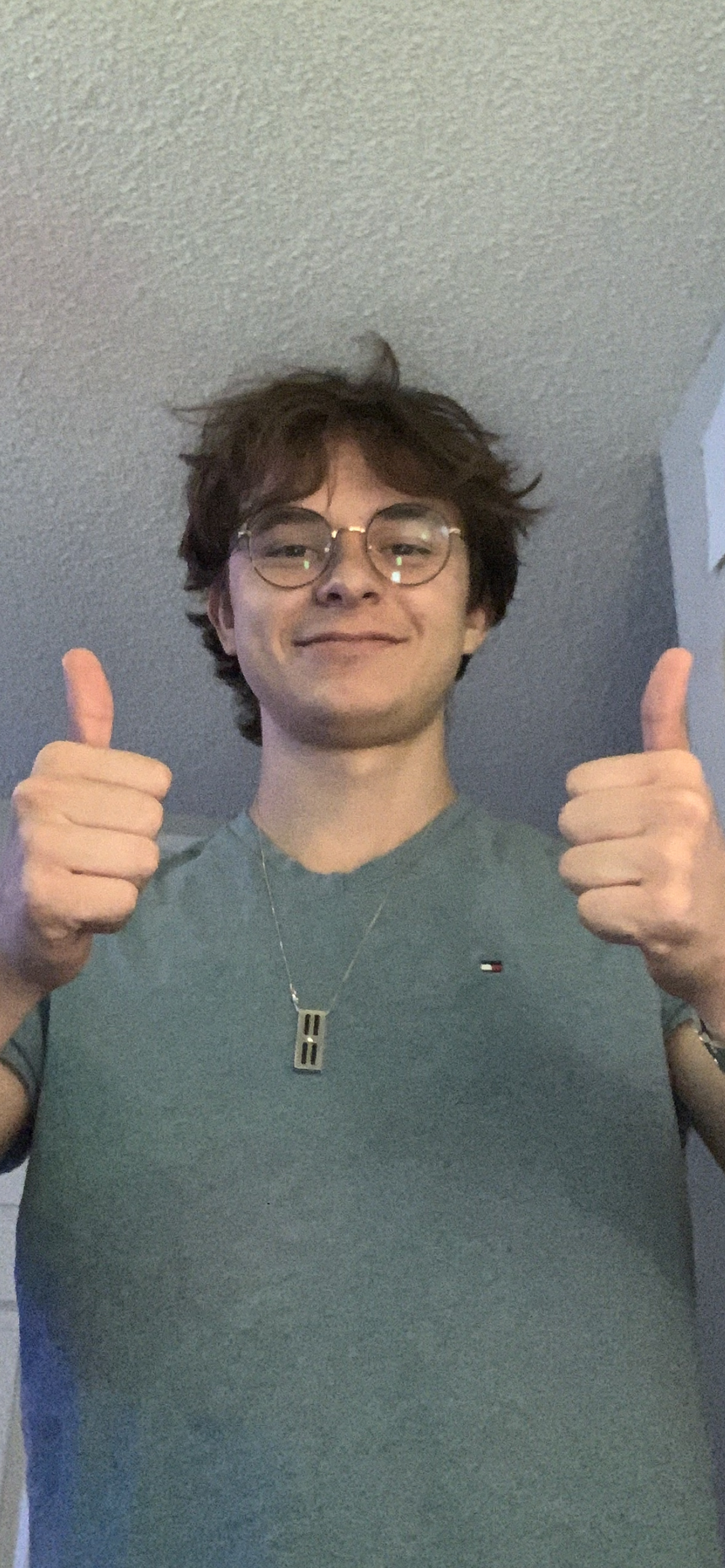 Optical Demonstration 1
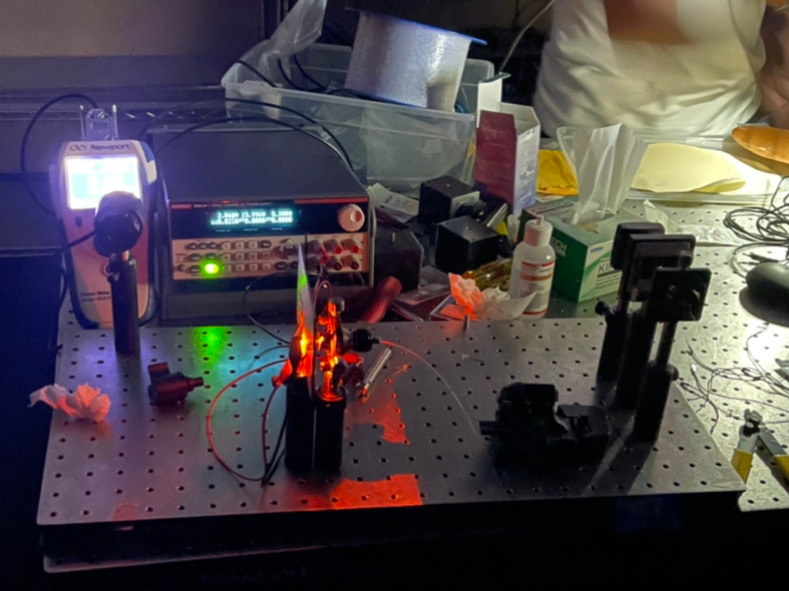 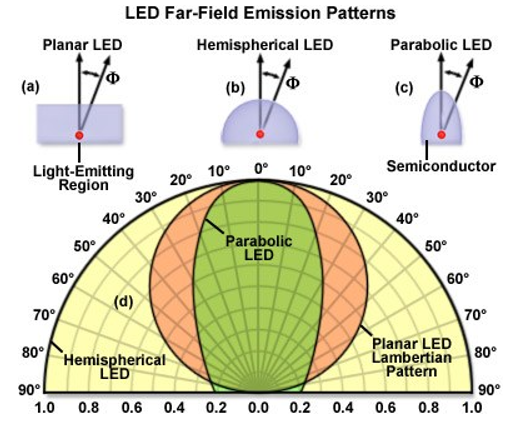 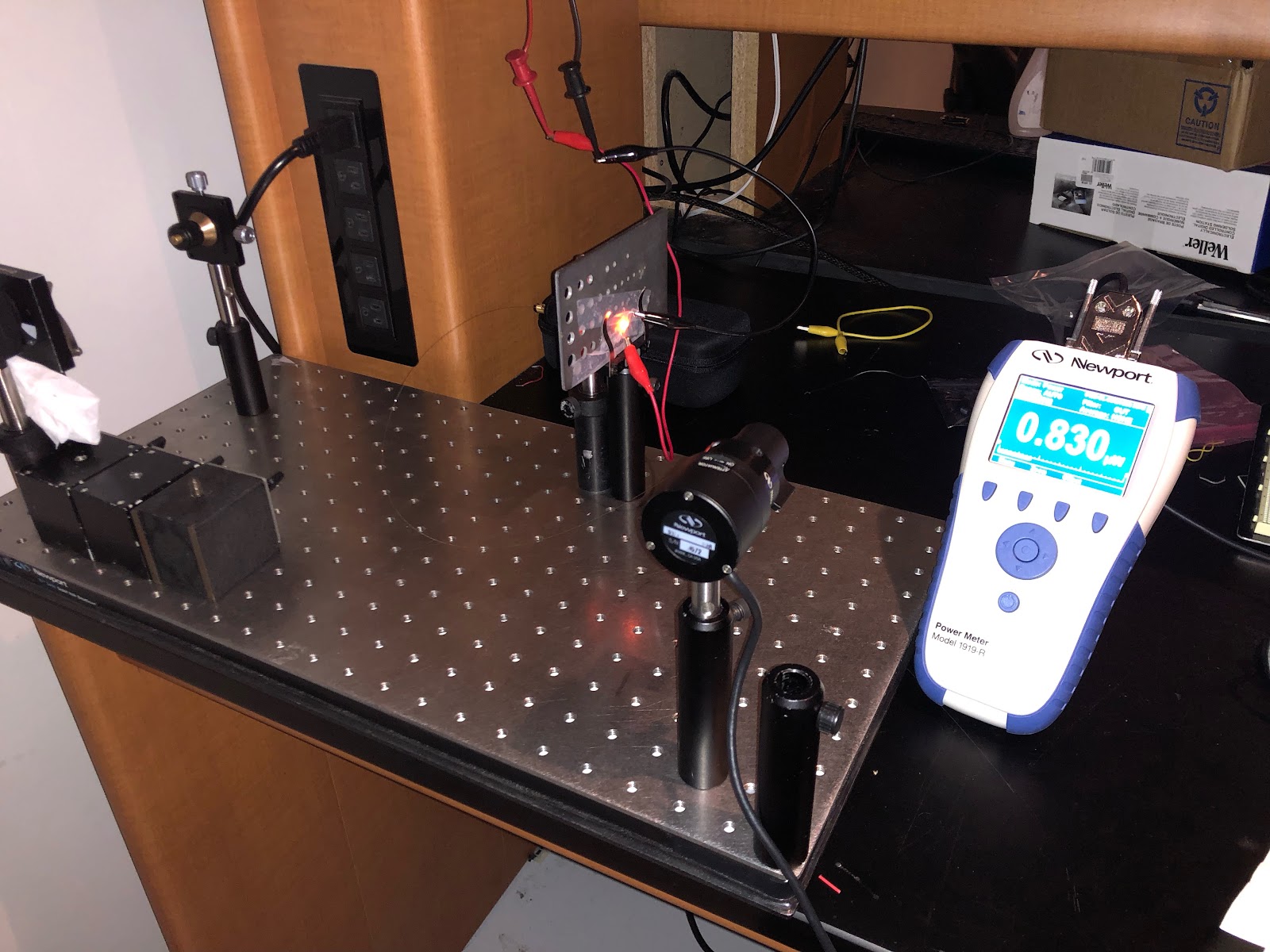 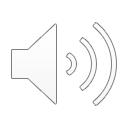 [Speaker Notes: -nico or parker]
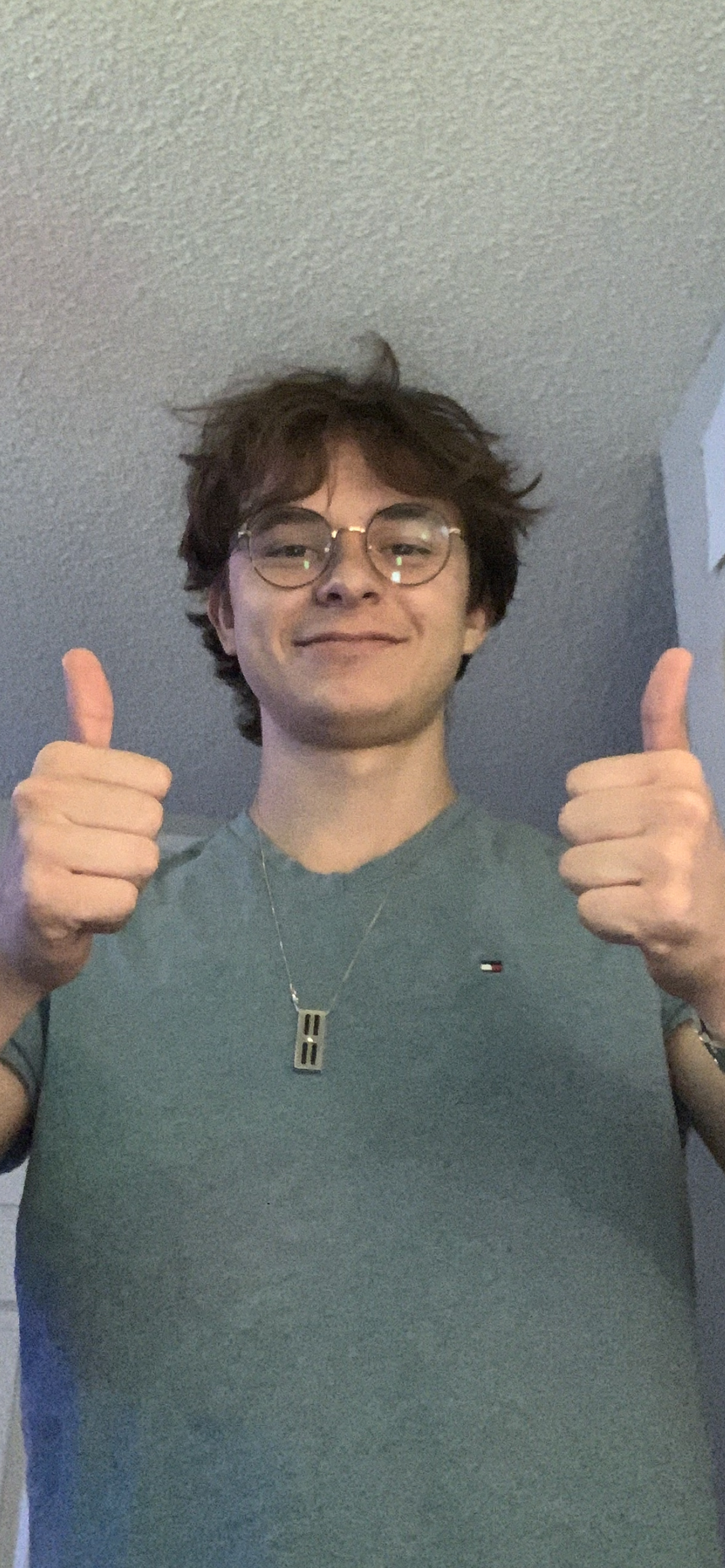 Optical Demonstration 2
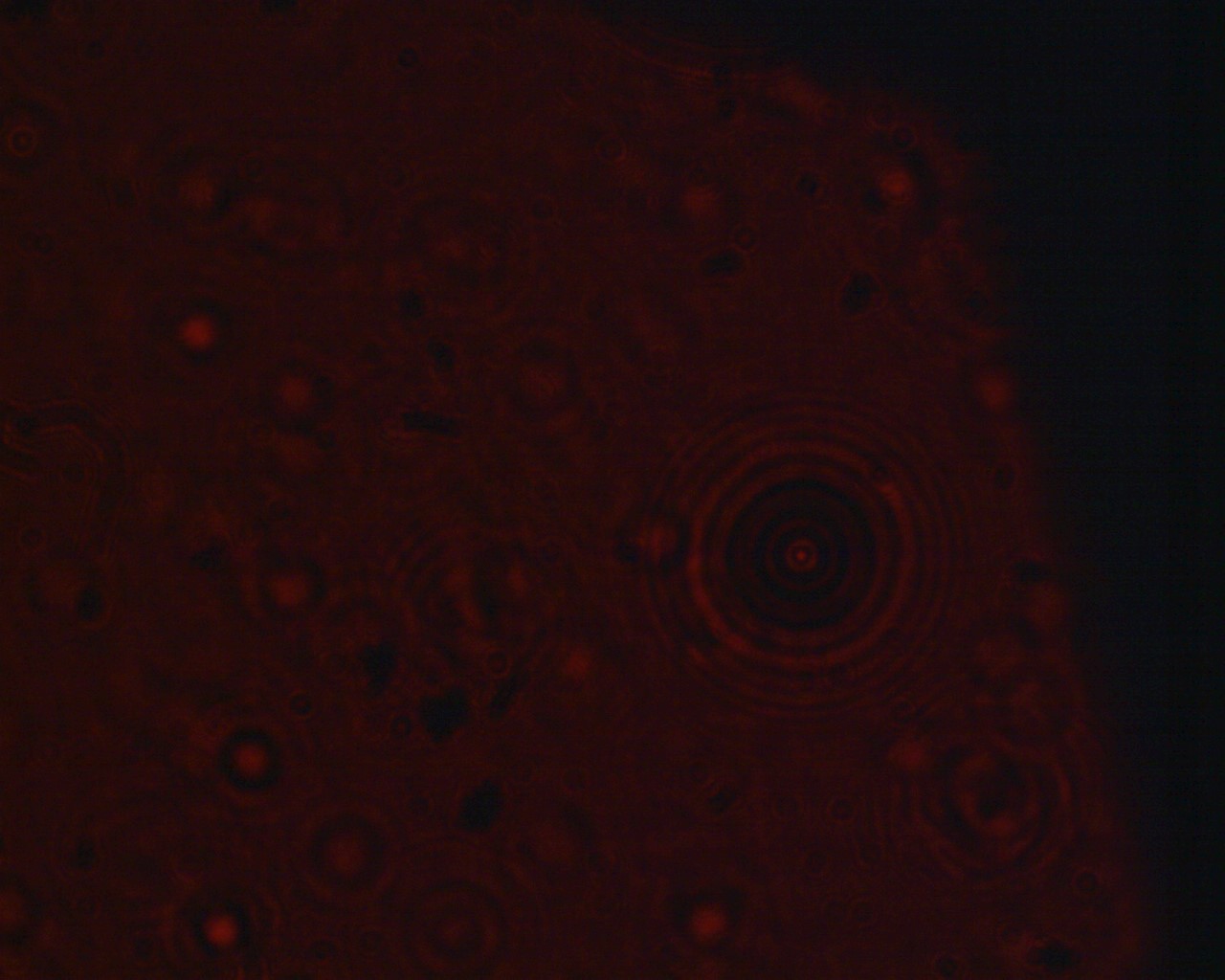 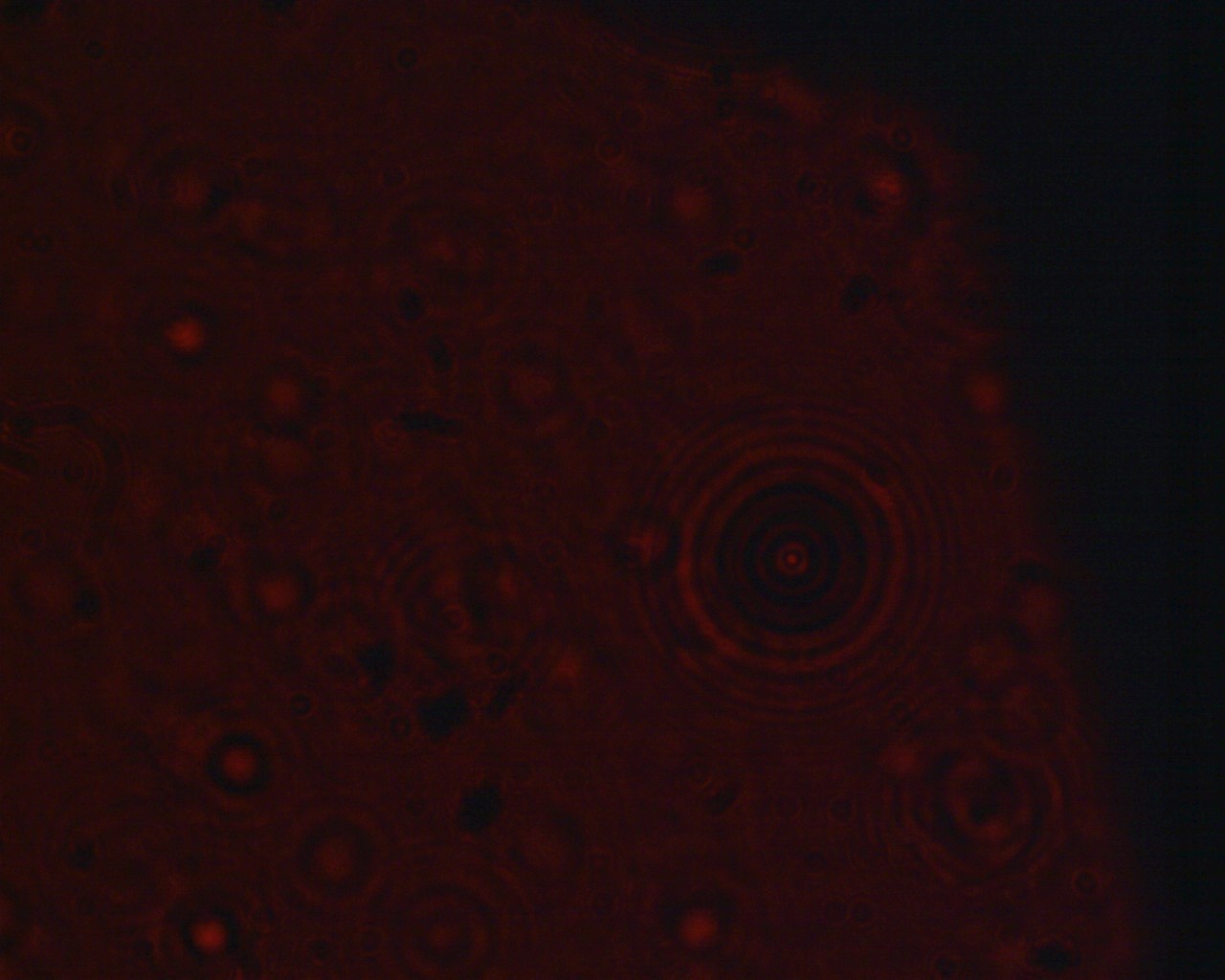 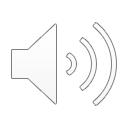 [Speaker Notes: -nico or parker]
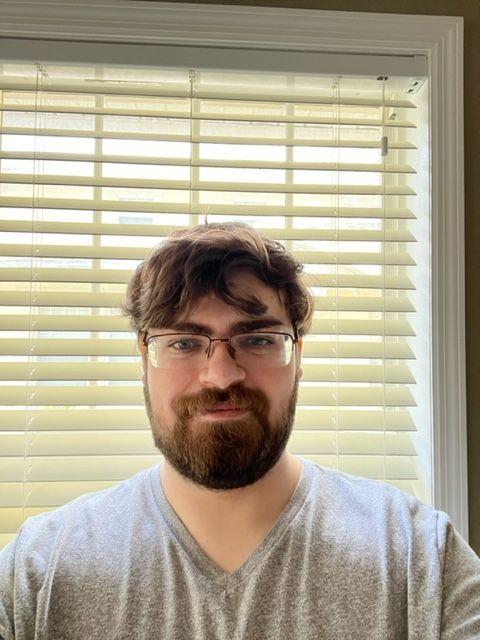 Electrical Design
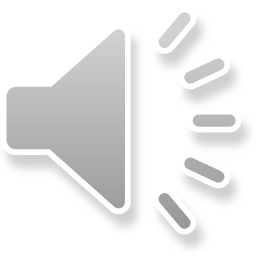 [Speaker Notes: Title page for the section]
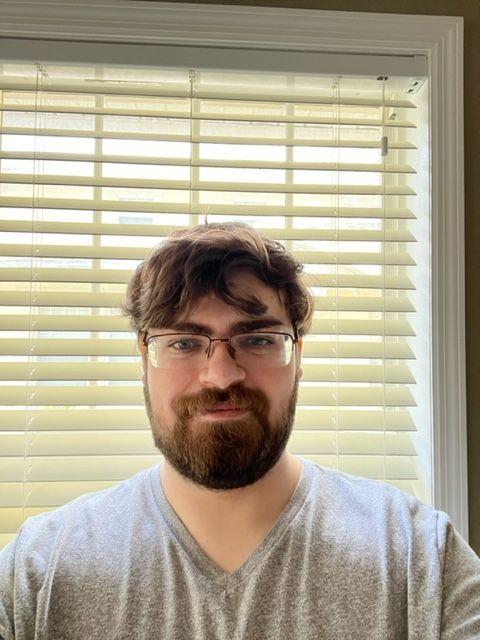 Electrical Goals and Objectives
Goals
Have a source of power either on board or using the device it is mounted to for power
Find a reasonable CMOS sensor  
Find a  microcontroller that can accomplish the tasks of the device 
LEDs (25)
Objectives
Find a reasonable power source for all the electrical components
Ensure the wiring of said components is correct according to a PCB diagram
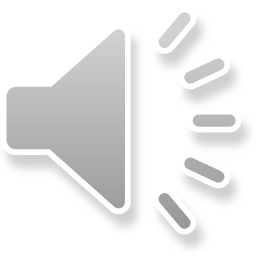 [Speaker Notes: -nick]
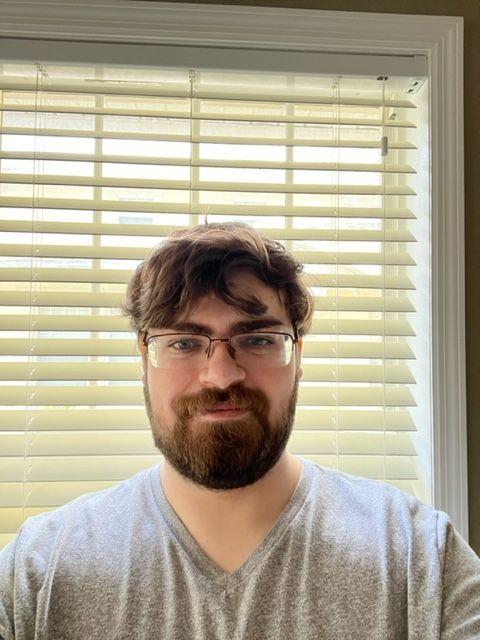 Microcontrollers
These are the microcontrollers that we looked into.
The focus was on cost while being able to accomplish the tasks  of:
Image processing 
Controlling the LED array
A dual microcontroller system was then chosen.
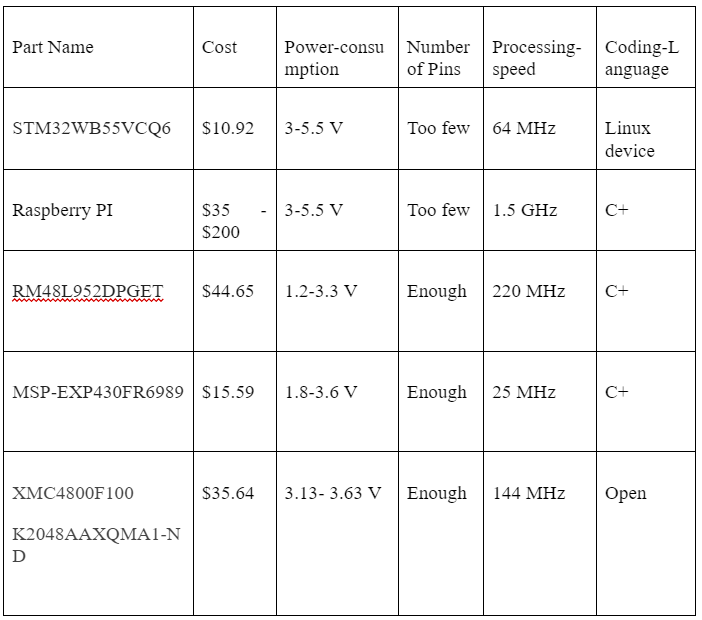 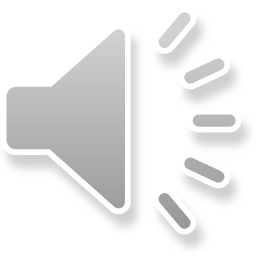 [Speaker Notes: -Nick]
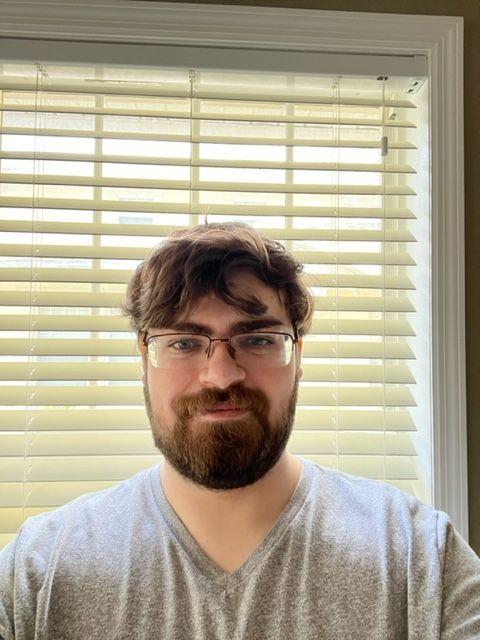 CMOS sensor
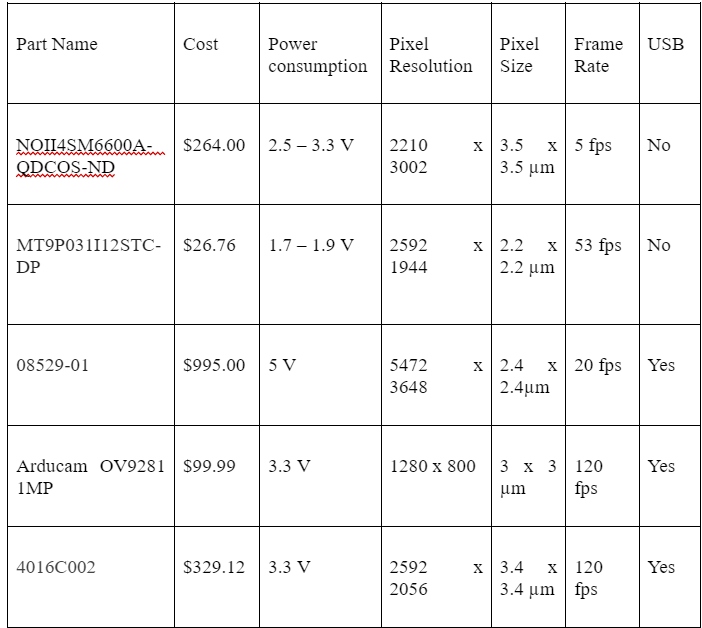 After initial research minimizing cost here would be difficult.
An appropriate pixel size was the most important aspect of the CMOS sensor.
The decision here would eventually go to the 4016C002, this component of a standard CANON camera, as the current front runner.
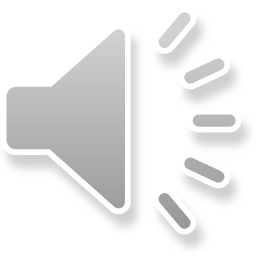 [Speaker Notes: -Nick]
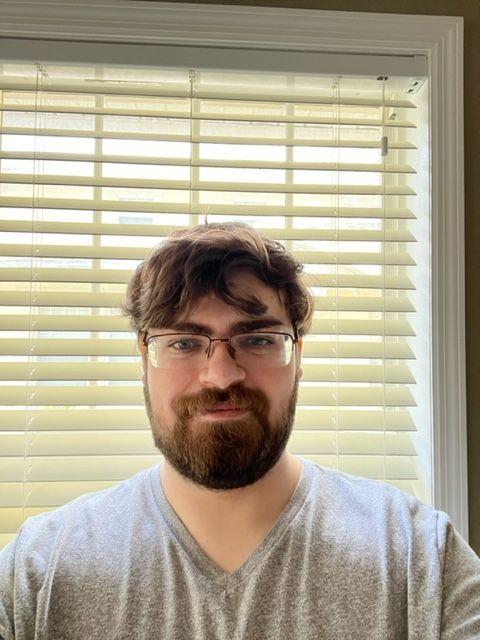 Circuit Design
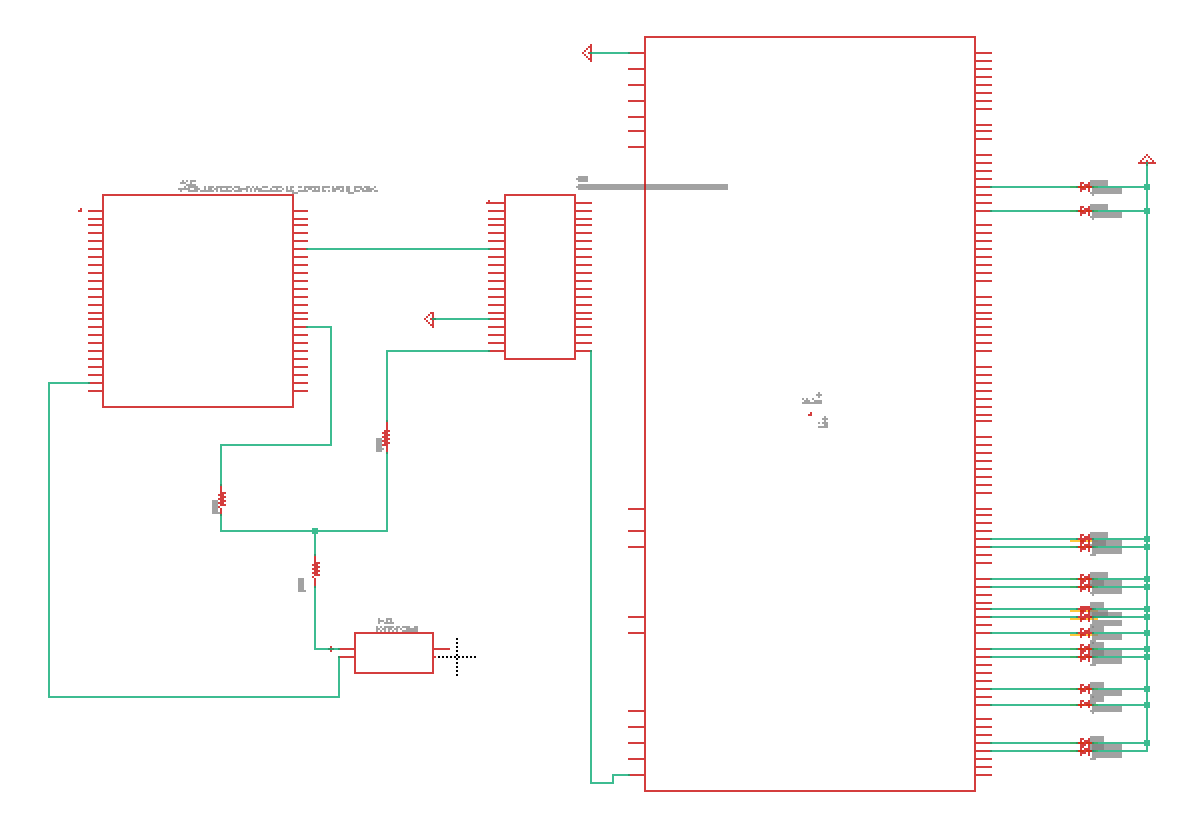 From left to right:
CMOS sensor
Power source
Raspberry PI 
MSP430
LED array
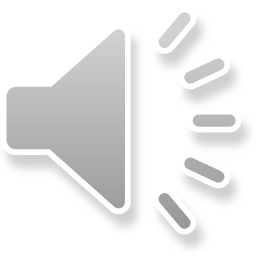 [Speaker Notes: -Nick]
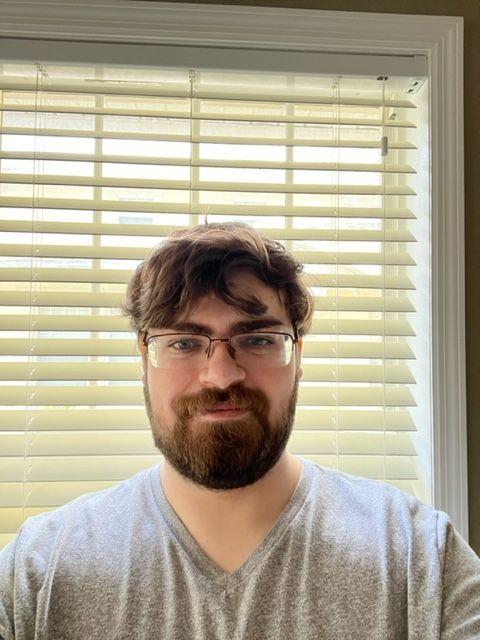 PCB
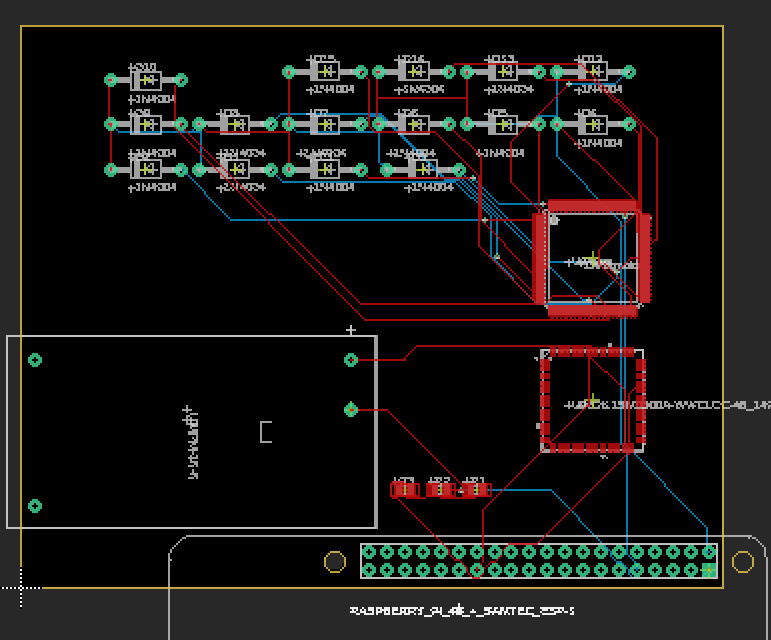 The Free Version of Eagle has a size restriction.
The diodes will be in a proper array outside of the PCB.
Also all the Raspberry PIs are the same to the PCB so the one here is the only version I could find.
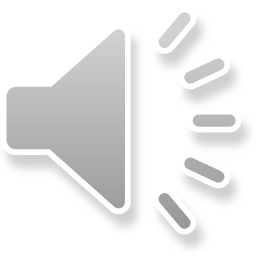 [Speaker Notes: -Nick]
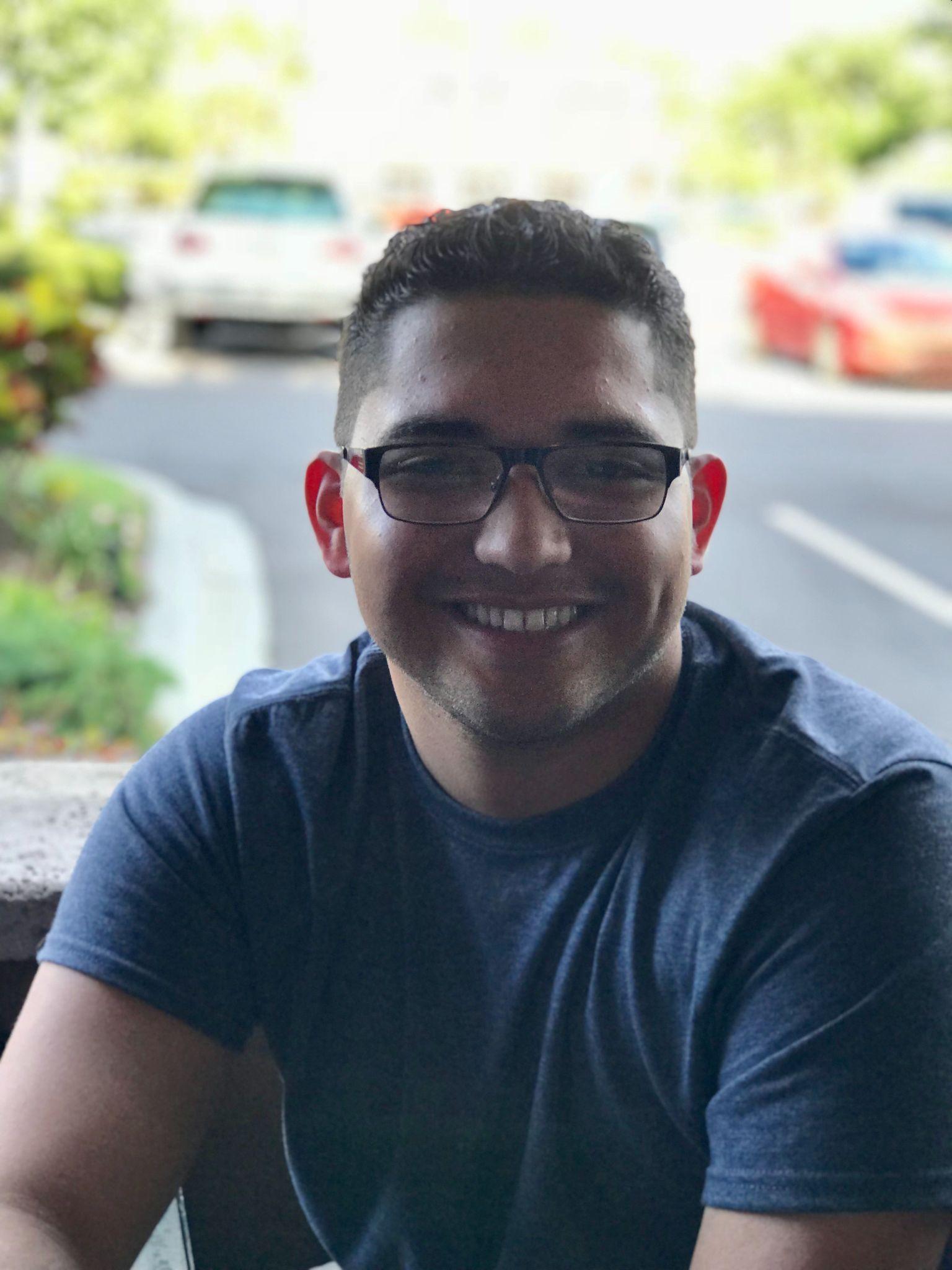 Constraints
These constraints help highlight the various concerns and limitations that play a crucial role in part of the schedule and the selection of parts that make up our project,
Economic
Self funded by group
Environmental
Having microcontrollers and CMOS sensors all RoHS (Restriction on the use of Hazardous Substances) compliant
Social
Affordability 
Ethical
Does not infringe on any existing projects and patents
Health & Safety
Eye health and safety
Electrical components connections
Manufacturability
Availability of parts
Sustainability
using RoHS approved parts
Time
Length of the Semester
Testing parts
Delivery Time for parts
Individual schedules
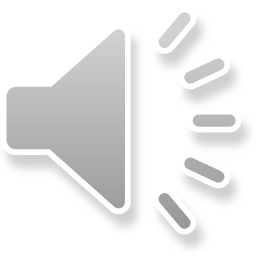 [Speaker Notes: -mauricio]
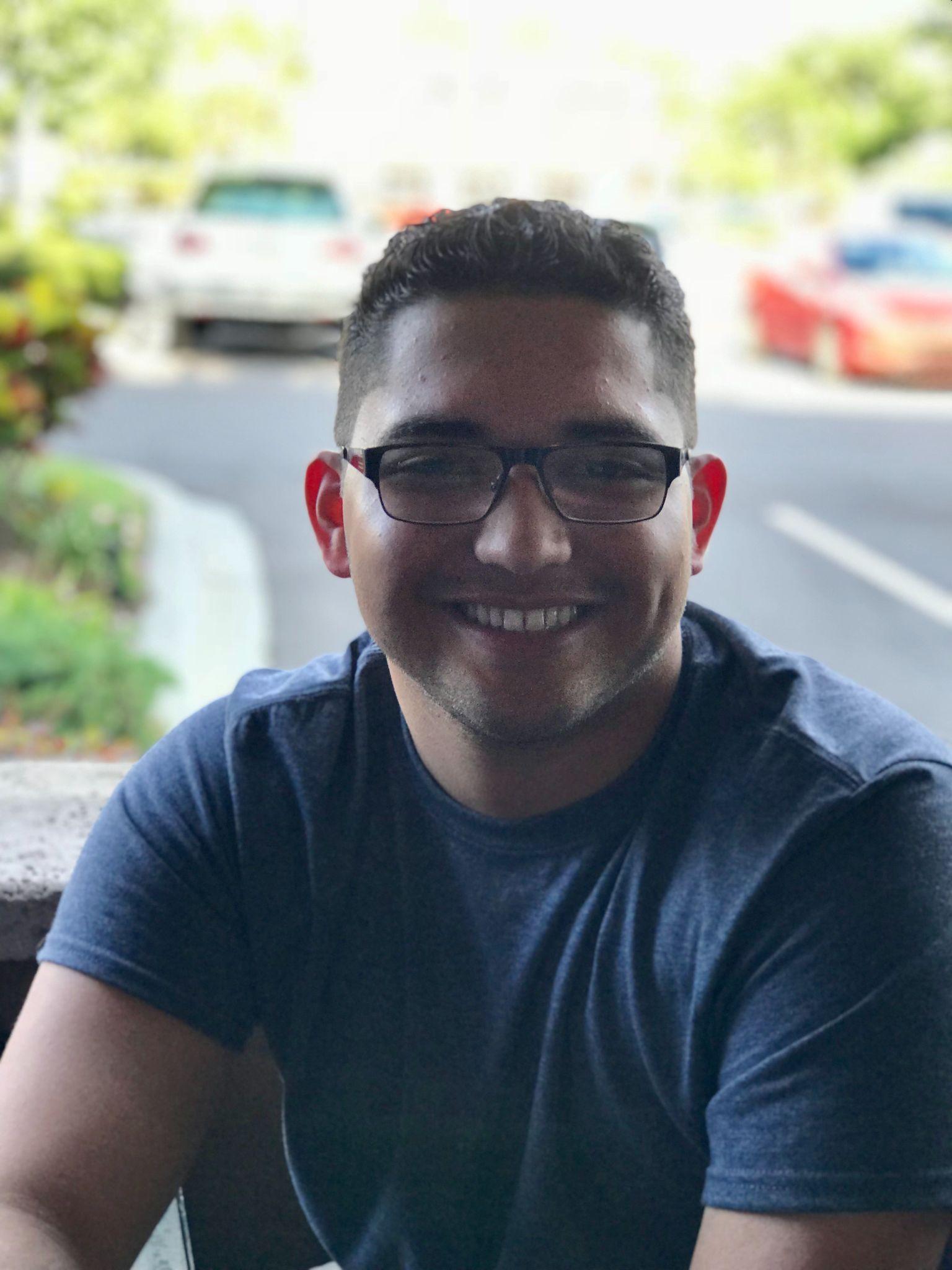 Standards
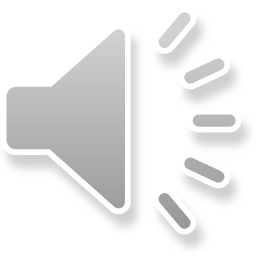 [Speaker Notes: -Mauricio]
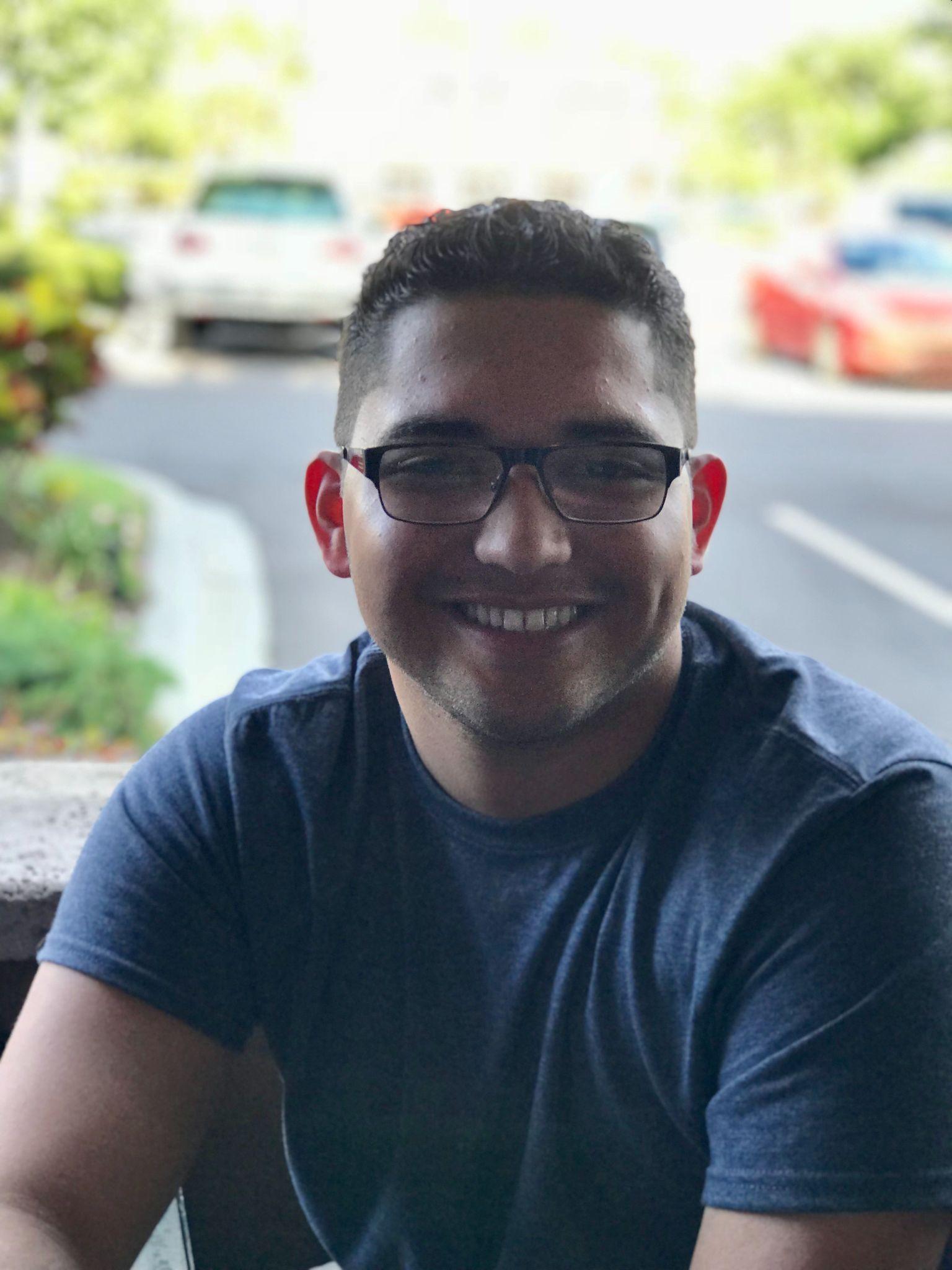 Project Budget
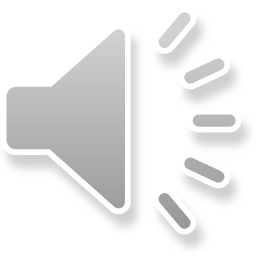 [Speaker Notes: -Mauricio]
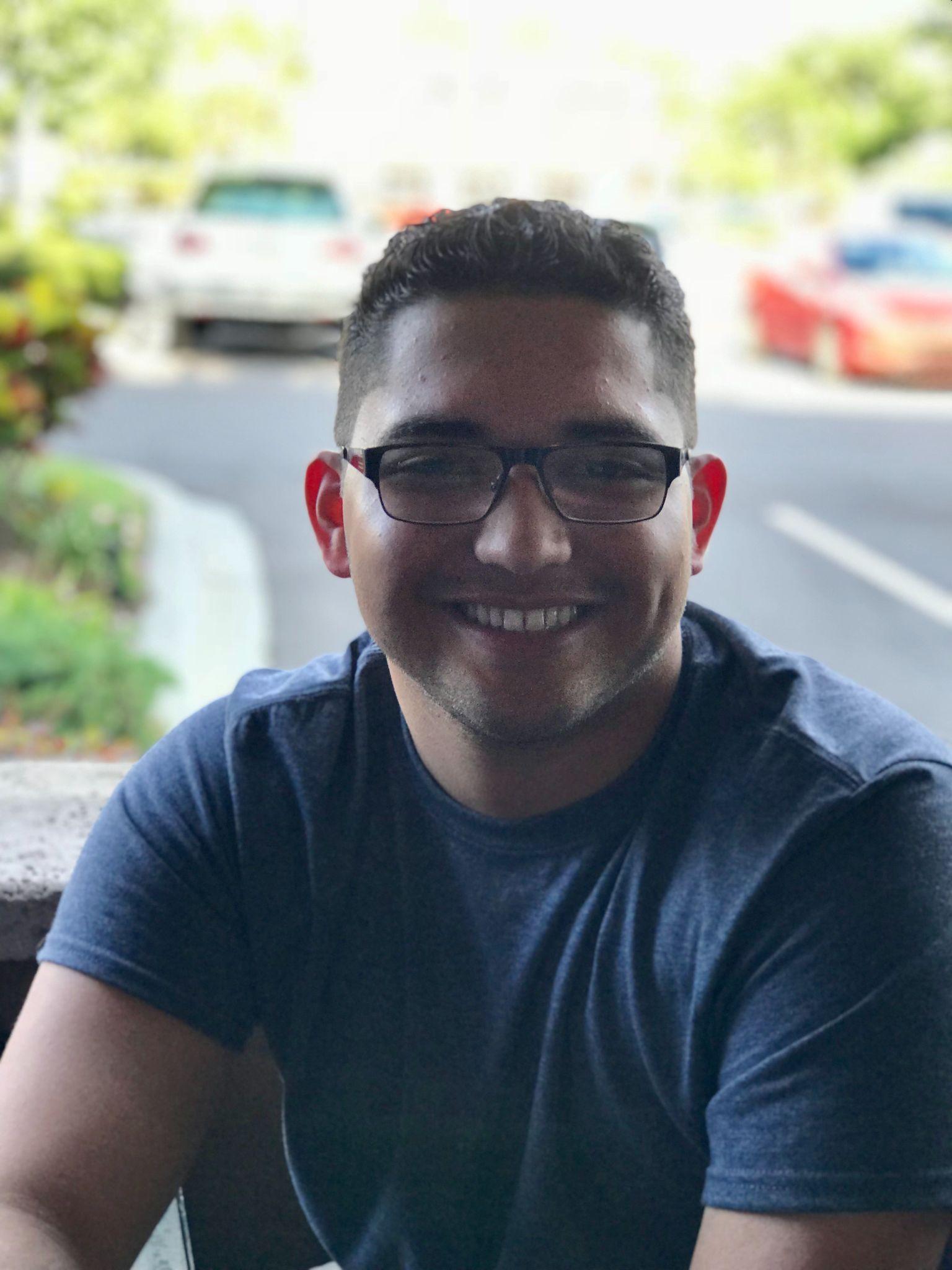 Current Progress & Future Plans
Completed
Going Forward
Create a 3d printed fiber holders and design
Completed LED synchronization initial testing
Designed and completed initial PCBs with placeholder sensor and parts
The Raspberry PI had a few delays so that is a focus in the next few weeks
Finish the design of the housing unit
Purchase remaining parts
Decide on the CMOS sensor we are going to purchase
Code the photonic algorithms and principles 
Code the phone application
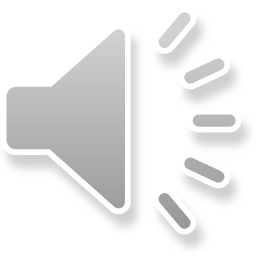 [Speaker Notes: -mauricio]
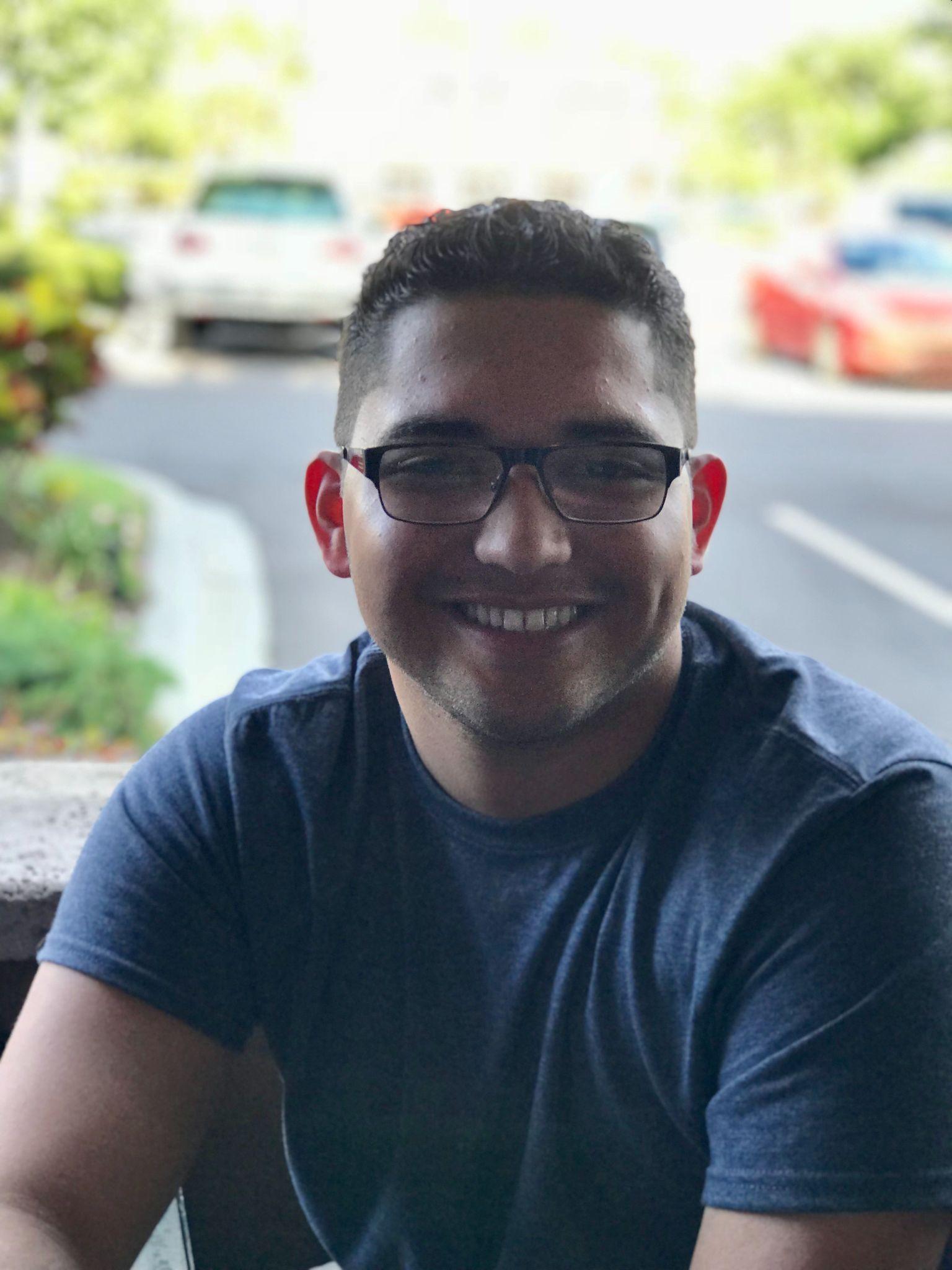 Project Management Tools
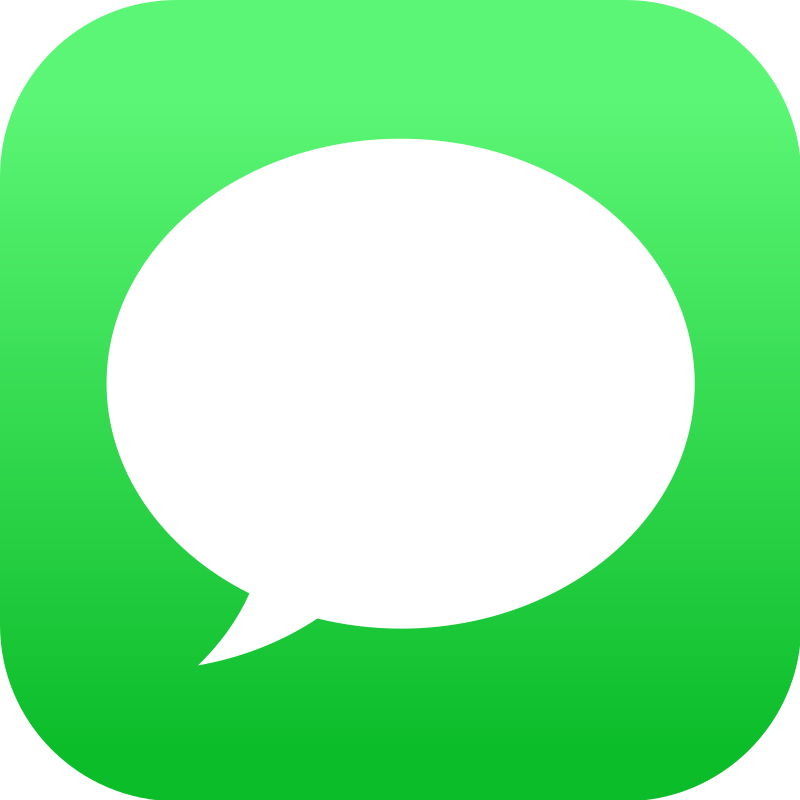 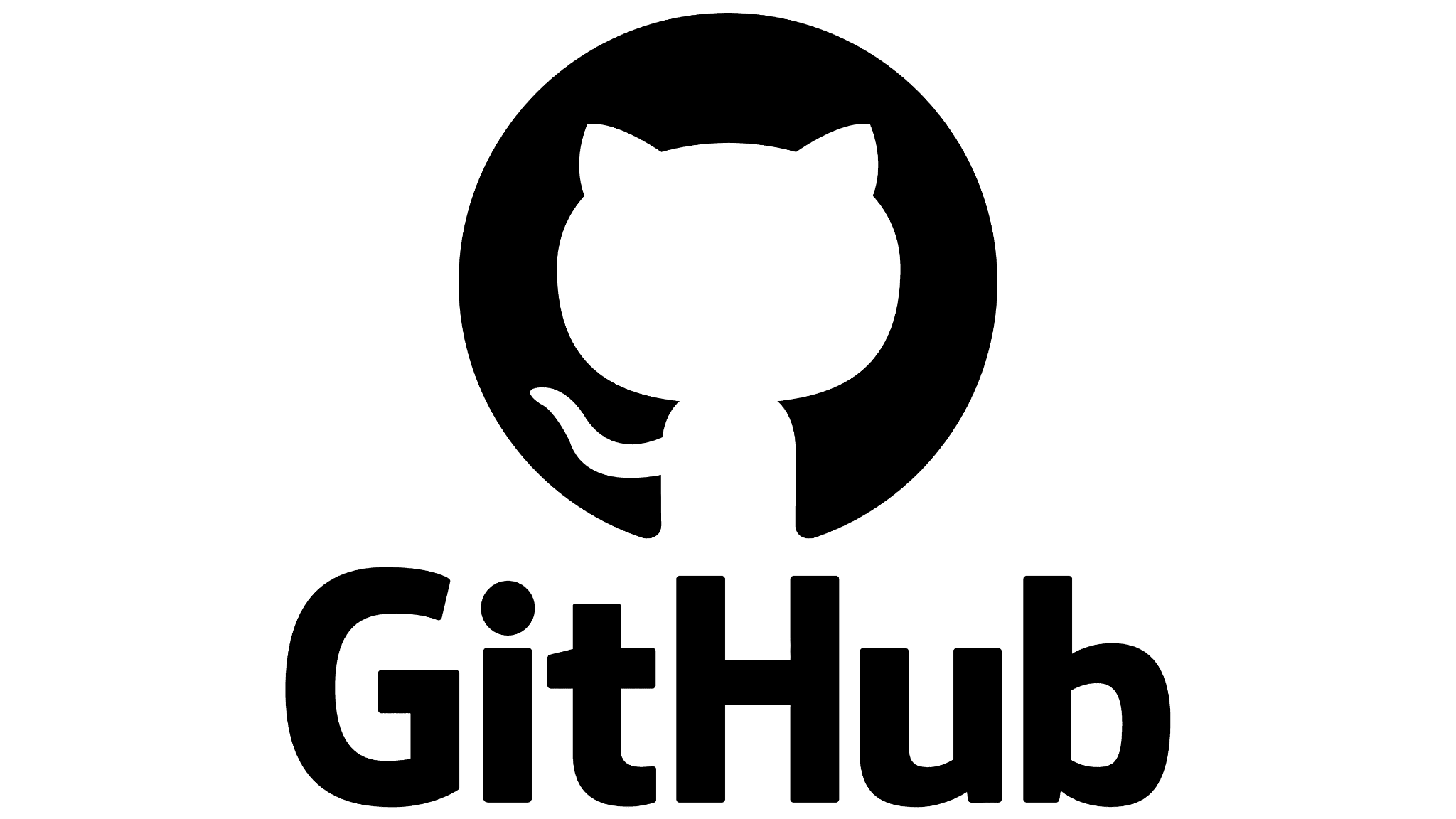 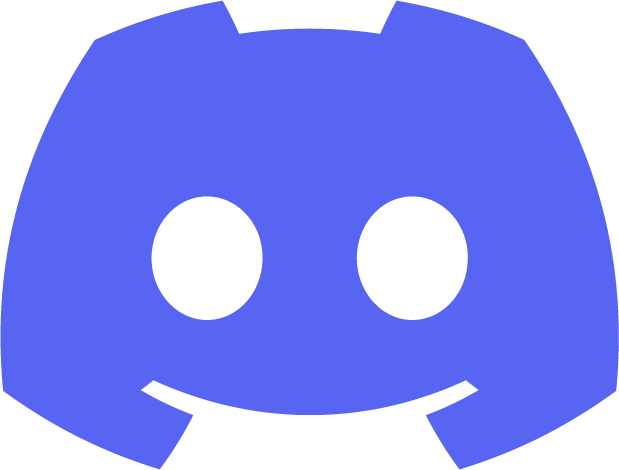 Texting and Group chats
Discord
Github
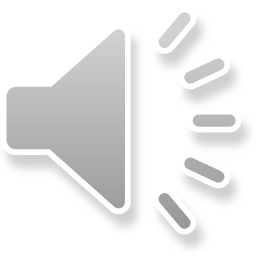 [Speaker Notes: -mauricio]
Thank you for your time!
Any questions?
[Speaker Notes: -Nick since he had the last slide. Just say email us any questions.
Sounds good to me - Nick
Dope - Parker]